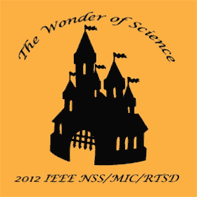 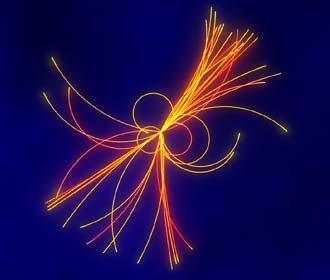 State of art of the ECAL
 for LC experiment
Jean-Claude BRIENT

Laboratoire Leprince-Ringuet
Ecole polytechnique- CNRS/IN2P3
1
J-C. Brient – ECAL at LC
The CERN Boson X(125GeV) is coupled to the Z boson (Signal in ZZ)
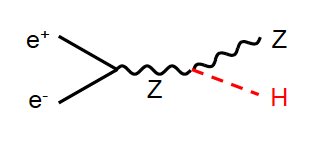 2 jets+X(125) @ 65%
X(125)
Would it be possible to separate it
from 2 jets+Z or from 2 jets+W ?
Not yet a clear 
signal in WW
YES, if the jets measurement is sufficiently good
to disentangle Z,W and X(125) by the recoil to the
 di-jets mass
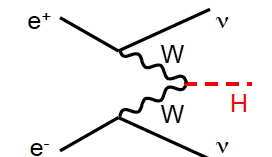 X(125)
PFA reconstruction ,
Partially demonstrated by ALEPH
Proposed and studied for TESLA project (1998-2003)
Used by CMS
Use to design ILC detector (SID, ILD)
What is PFA ??
See talk by H.Yamamoto san
2
J-C. Brient – ECAL at LC
Goal for the ECAL
Stop, Identify  and Measure photon (s) , electron(s)
If possible, follow all the other particles
For HEP community members
Separate the photon(s) from neutral and charged hadrons

Identify the electron

Follow the hadronic showers development (need good connection with HCAL)

Estimate as precisely as possible the photon(s) direction, position and energy
Particle Flow Algorithm
Make a photography
of the particles created
by beams collisions
Create a camera with 
Radiator  between 2 layers
 of pixels to make interaction
 for electron(s) , photon(s)
A large number of pixels
No hole
Uniform response to have 
     good picture
Following e.m. showers development and optimising
 separation between close showers leads to readout
 of large segmentation, small pixel readout size, 
compactness (small Molière radius),  minimal distance
 between ECAL-HCAL (pattern ECAL-HCAL), ….
Granularity , compactness, homogeneity
3
J-C. Brient – ECAL at LC
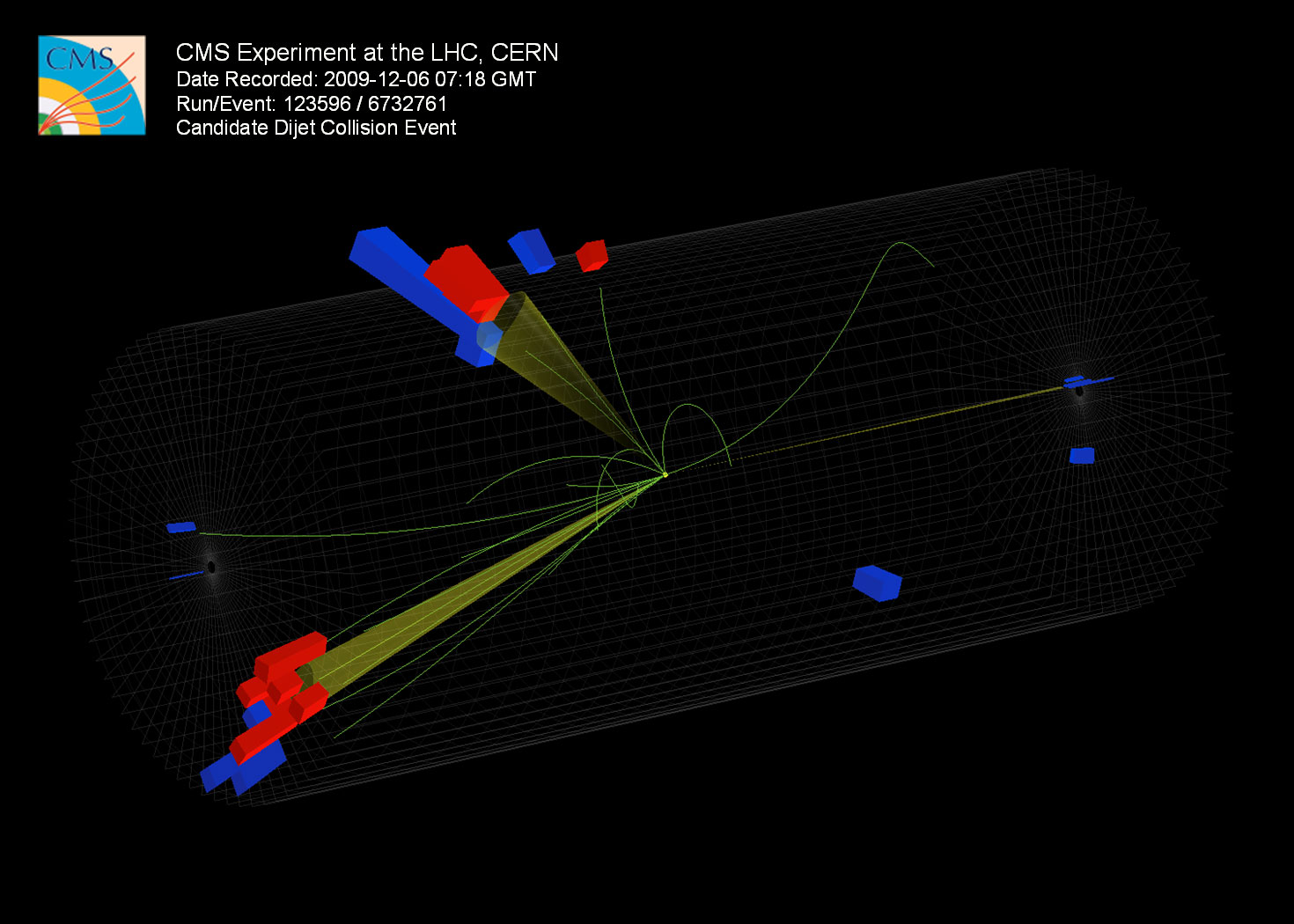 LHC-CMS
Illustration
WANT an 
IMAGING DEVICE
Detector for LHC at CERN
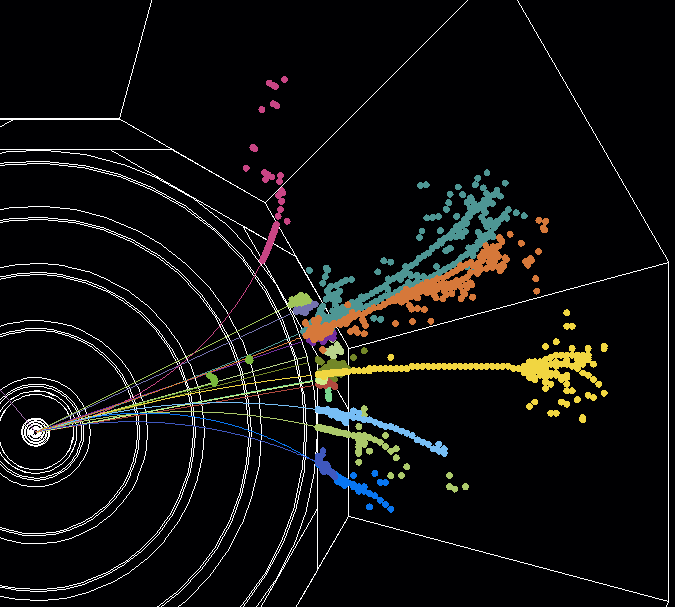 HCAL
From this
This talk
to that
PHOTO with
100M pixels every 300 ns
ECAL
LC Proposed  detector
4
Granularity , compactness, homogeneity
--------------------------------------------------------------------
large number of pixel layers, small pixel size, compactness
with
External constraints from
The large B-Field (protection against machine background),
The accelerator time structure,
and of course the COST
leads to
The camera ….. (we call that sampling calorimeter) 
Radiator in Tungsten for compactness, small width for em showers
  
and for the active layers 
Pixels in silicon PIN diode  (R&D on MAPS with digital readout)
Possible small size scintillator strips , read  by  SiPM  (R&D on going) 
Micromegas  (possible but not demonstrated)
5
J-C. Brient – ECAL at LC
It is opening the following questions
Calibration of 100 millions channels and signal stability (we want same response for same collision)
Capability to make zero suppress “on site” (we don’t want to read empty pixel) 
Keep S/N ≥ 10  at MIP level  and coherent noise under control  (noise , radio/TV ,  telephone call )
Multiplexing for the quantity of signal line out (we don’t want to have 100M cables) 
Power management  due to large number of channels (we don’t want to burn our electronics readout)
KEEP the COST UNDER CONTROL (we want an affordable cost)
A set of answers
Choose stable device (silicon)   or  control & monitor the signal stability (Scint. or Micromegas)
ADC& digital memory in readout chip, close to active layer. Read memories at each end of bunch train
i.e. Silicon PIN diodes ….  AC/DC coupling , ground loop , etc… a lot of R&D (EMC study) 
Large number of Channels/VFE ASIC… (KPIX, SKIROC), but only few readout line
Power pulsing (thanks to machine structure)  reduced the power to dissipate…  no cooling inside 
Reduce the overall surface or use lower cost active device (Micromegas, scintillator) BUT warning versus point a) and c) .  Contact with producers and try to define R&D to reduce cost
6
J-C. Brient – ECAL at LC
The answers open new set of questions
For scintillator … signal stability vs  temp.,  dark rate, linearity ,  uniformity inside strip, COST 

VFE inside ….. Power dissipation, e.m. shower effect on VFE,  very high level of integration

Very thin PCB …. Crosstalk,  EMC, Industrial Yield , COST !!

 Power pulsing …. Gain amplifier stability, Eddy current, power distribution, induced NOISE 

Trade off between cost vs performances … Define the cost drivers, the right level of realism 
       for simulation  and disentangle detector from PFA program effects

define R&D on cost …….  
	1 - Convince the producers to give us the information on the cost drivers
     	2 -  Establish a FAIR comparison on the cost (contingency, construction model, manpower,..)
7
J-C. Brient – ECAL at LC
FIRST ATTEMPT
First prototype (2006) : validation of physics perf. for high density channels device
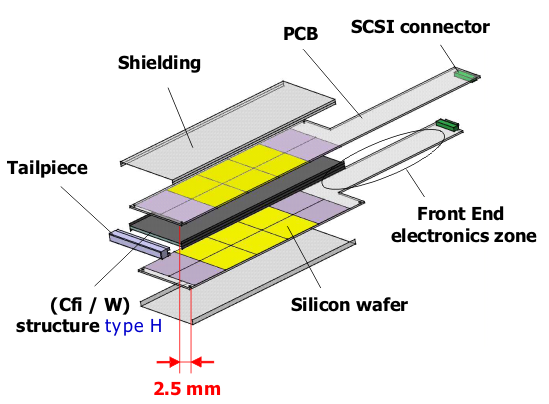 First generation prototype 
tested on beam 2006-2010

30 layers - ~10000 channels

Mechanical structure:  carbon fibre
composite, incorporating tungsten layers

Standard printed circuit slabs hold
silicon sensors & electronics 
                 (outside detection area)
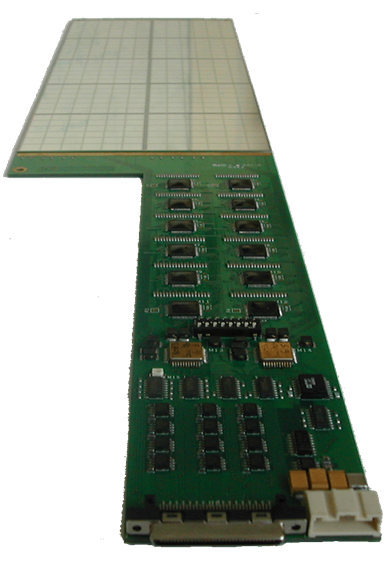 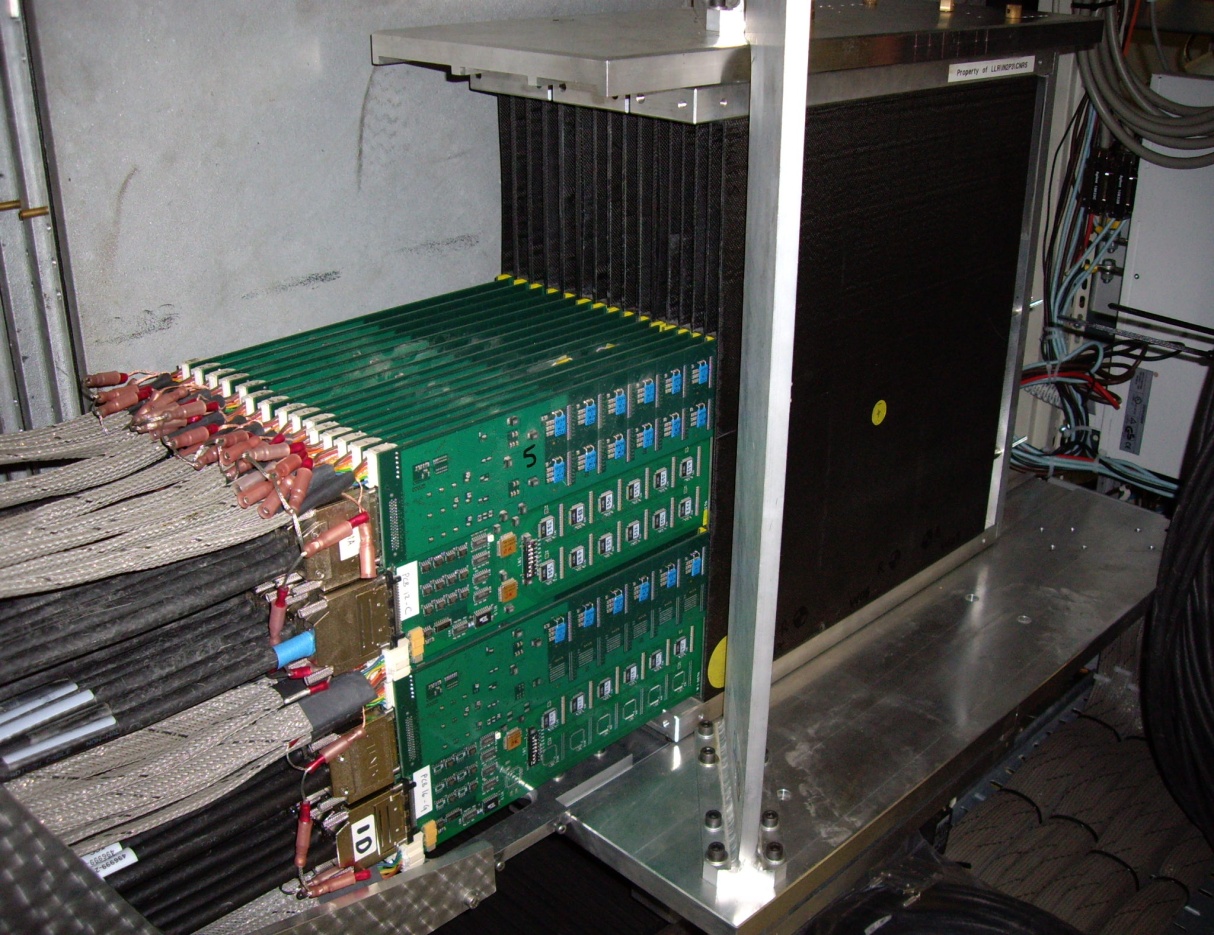 8
J-C. Brient – ECAL at ILC
FIRST ATTEMPT
SILICON - TUNGSTEN
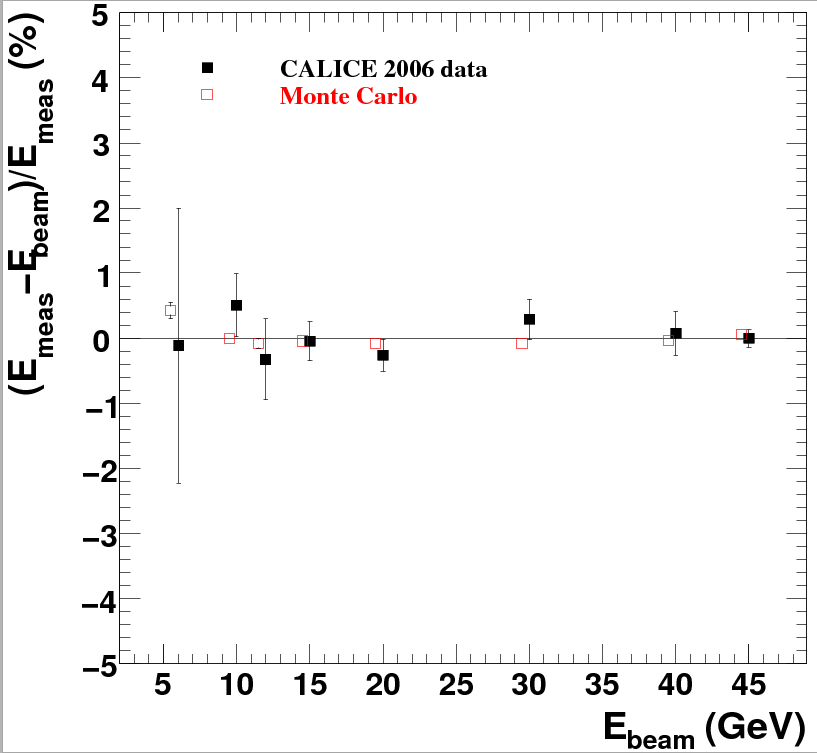 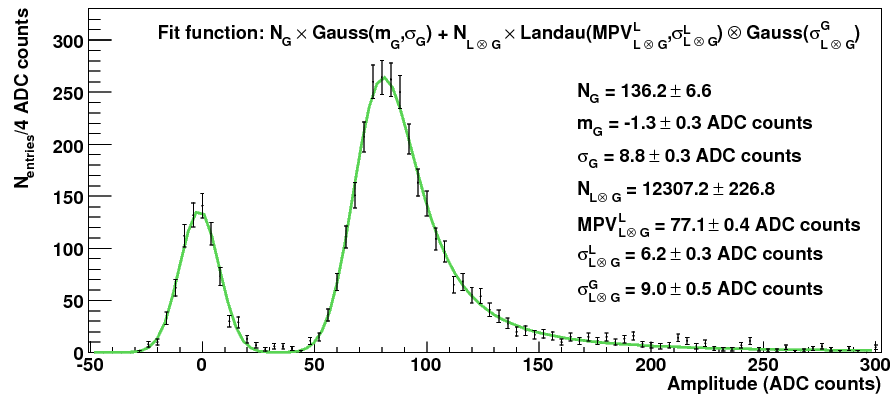 S/N ~ 7.5
non-linearity<1%
Pedestal       MIP
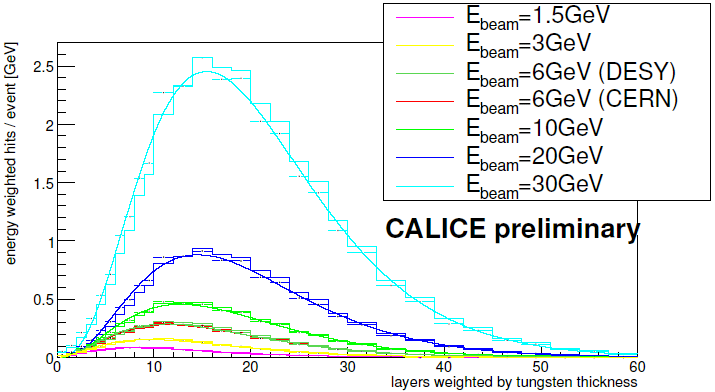 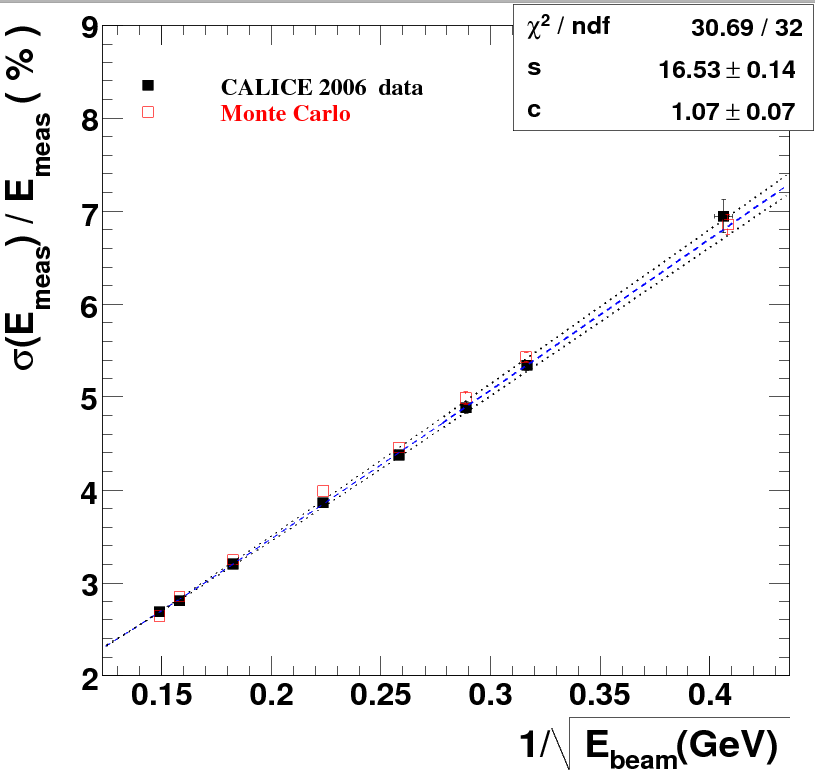 ECAL calibrated with cosmics and muon beams

Shows very stable behaviour
Longitudinal
 shower profiles
Energy resolution =
 16.5/sqrt(E)+1.1%
9
9
J-C. Brient – ECAL at ILC
And now the tests of the camera
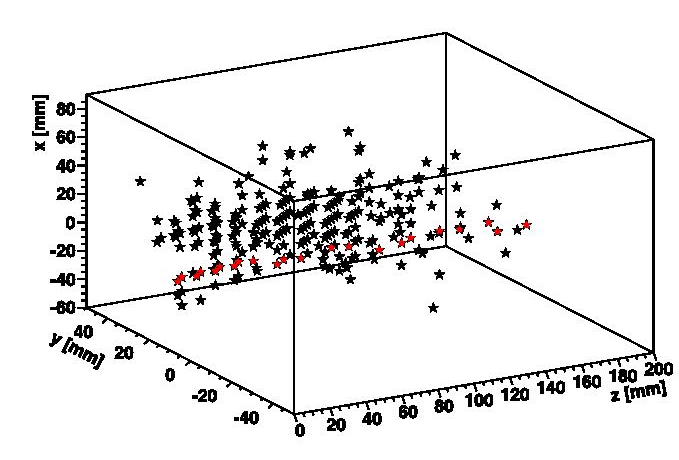 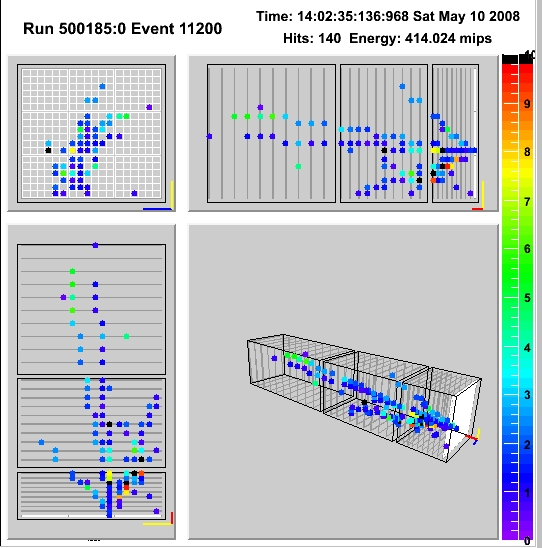 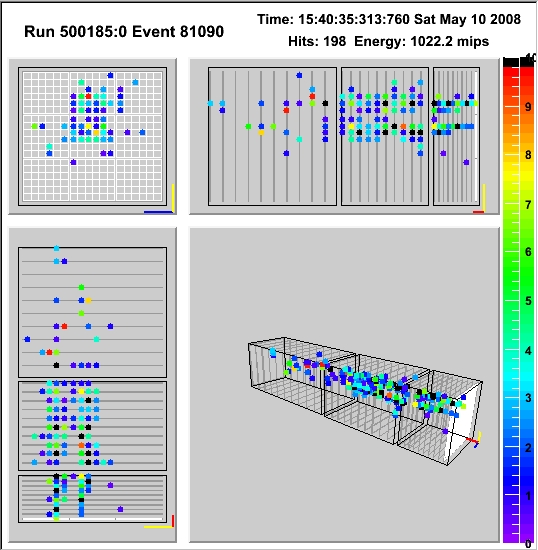 Electron - muon
pion
pion - pion
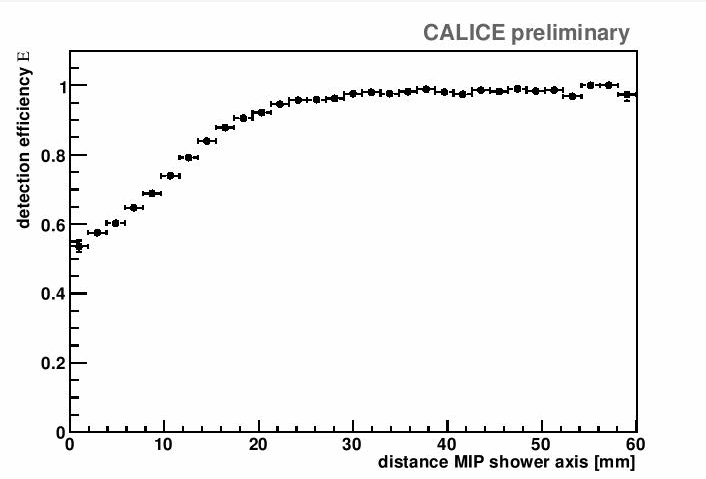 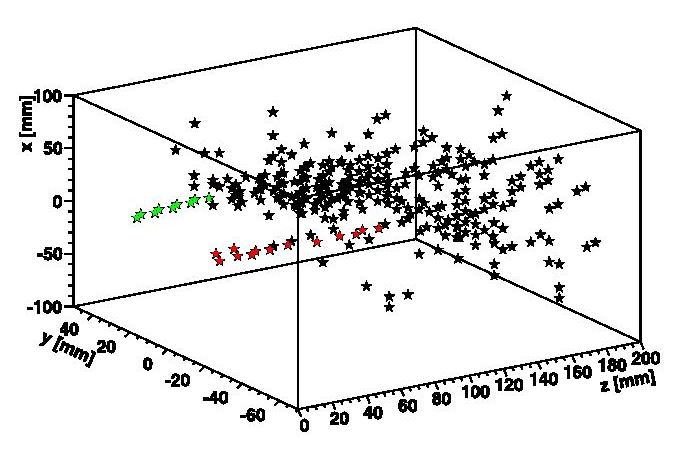 pion - pion
Efficiency finding electron
 close to muon
Quantitative test has been published by CALICE (test of PANDORA PFA with TB data)
10
J-C. Brient – ECAL at LC
NOW develop a scalable version. 
Here the example of ILD ECAL
GEOMETRY
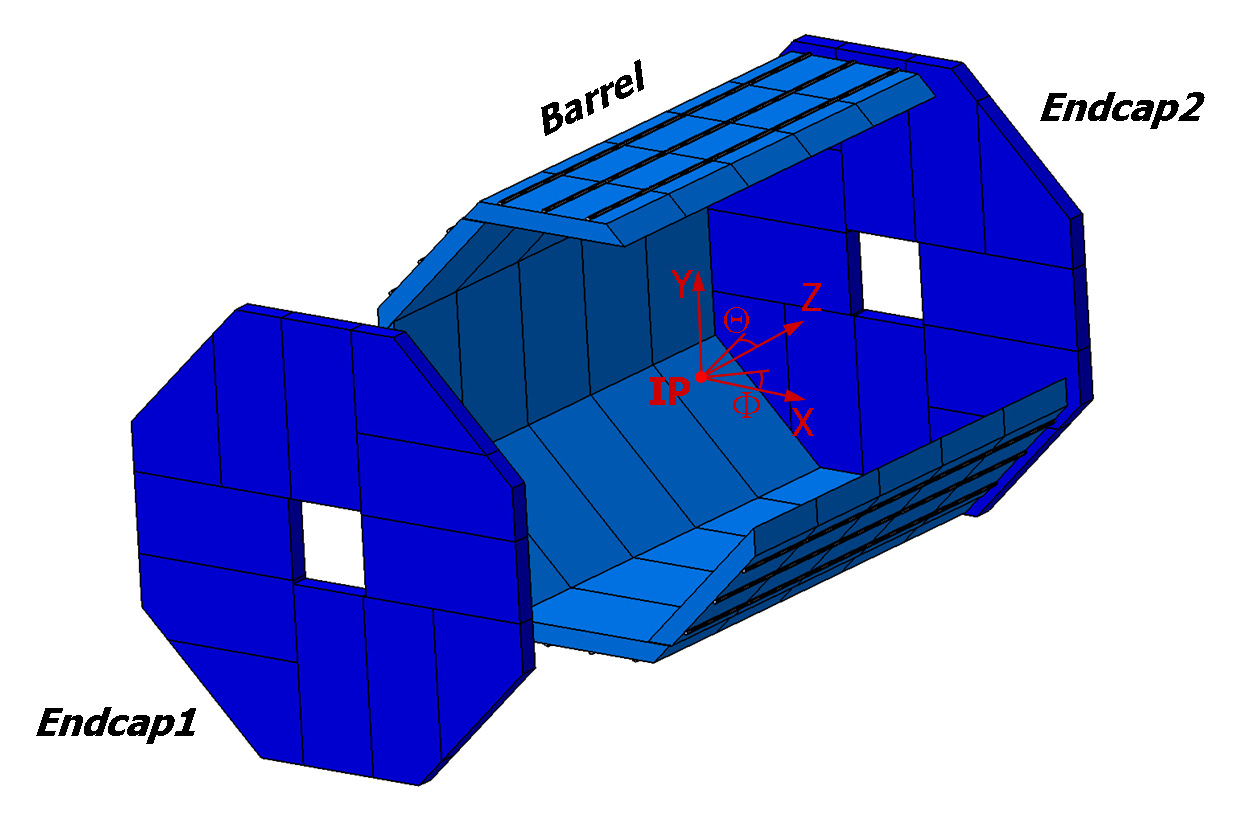 No DEAD ZONE !!!
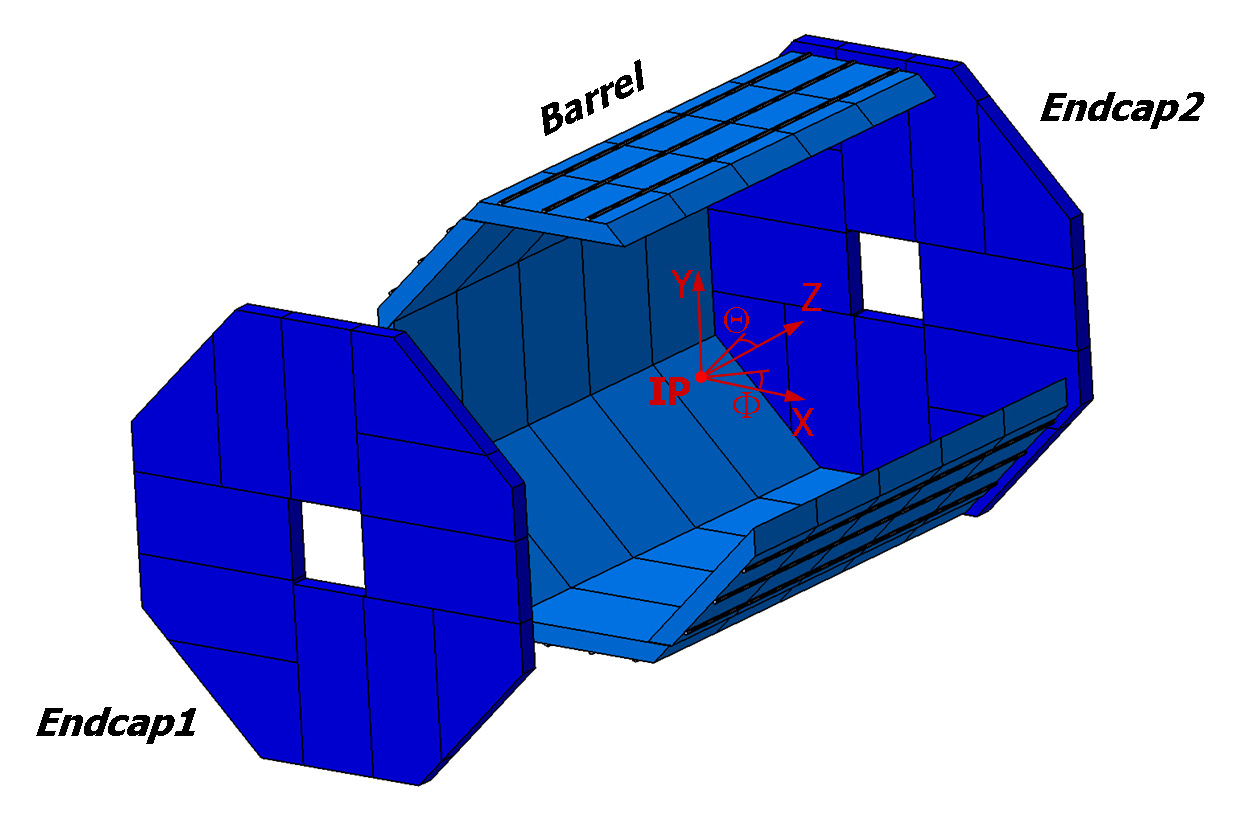 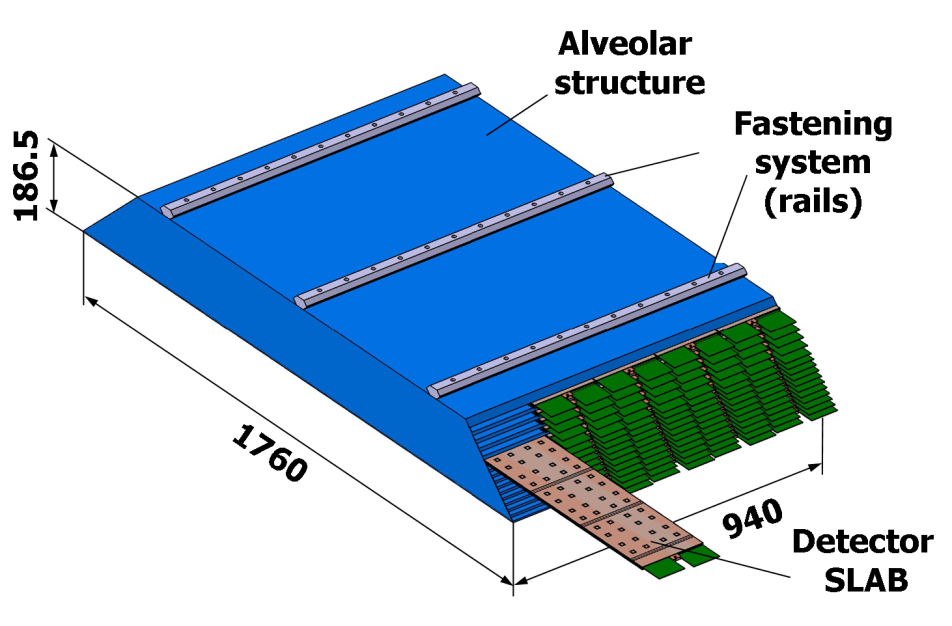 Carbon fiber –Tungsten structure with Alveola
to slide in the active layers.
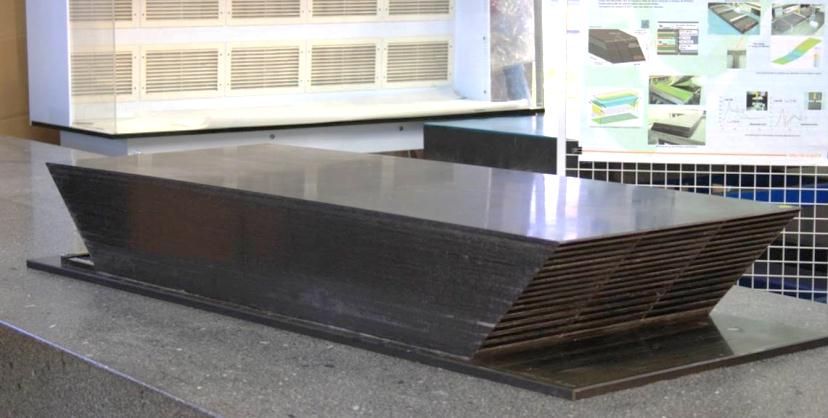 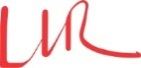 11
GEOMETRY
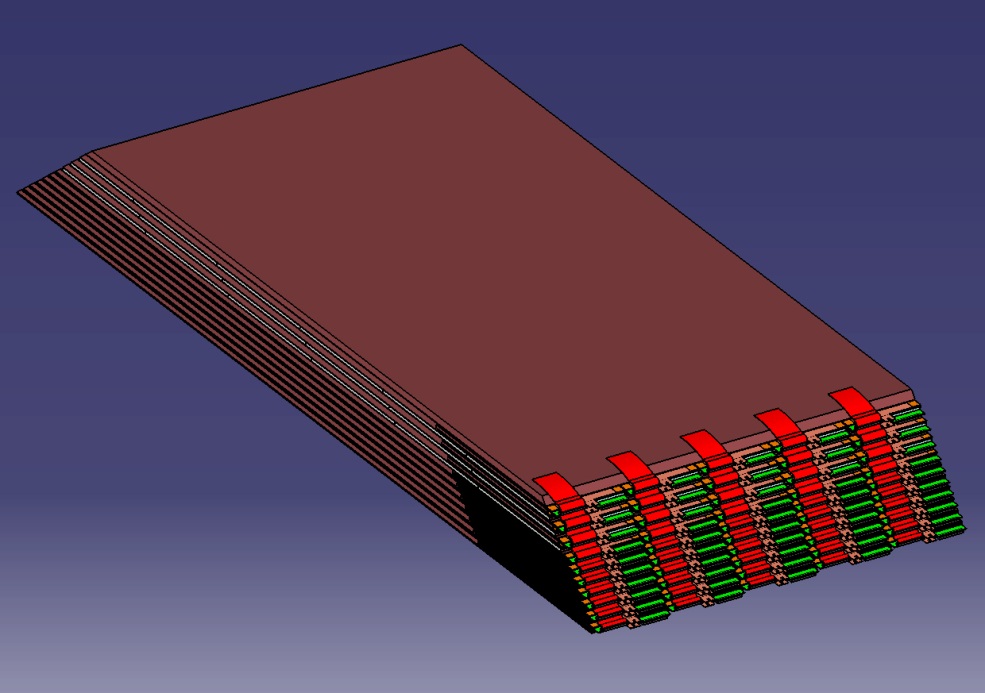 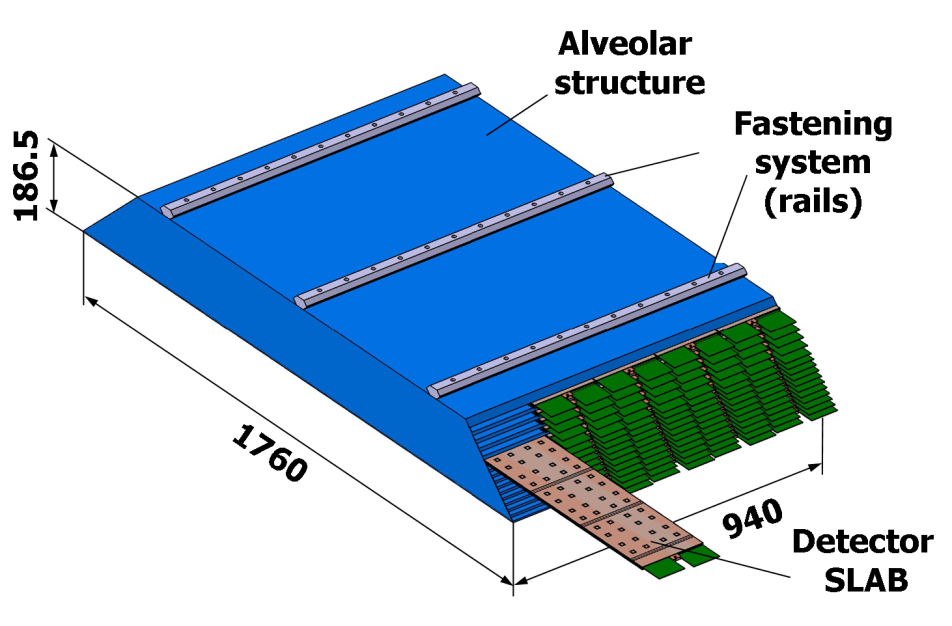 Slide off
 the detector slab
12
J-C. Brient – ECAL at LC
ACTIVE LAYERs
PCB is critical : 
1 mm tick, 8 layers, 
1% flatness , 
chips bounded into
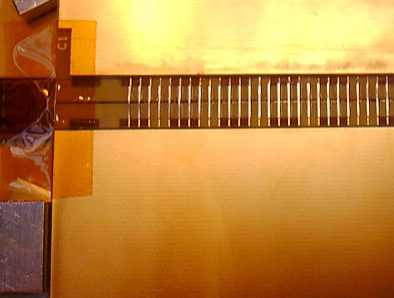 Connection between 2 PCB
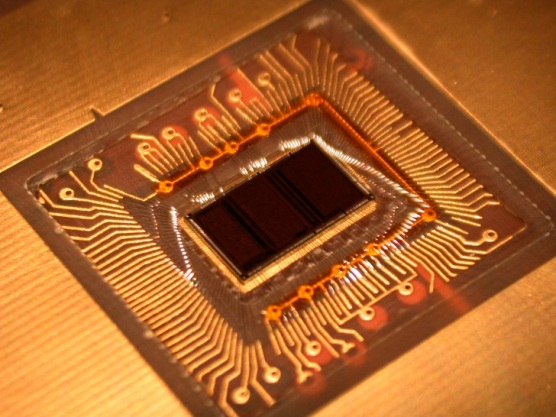 Interface card
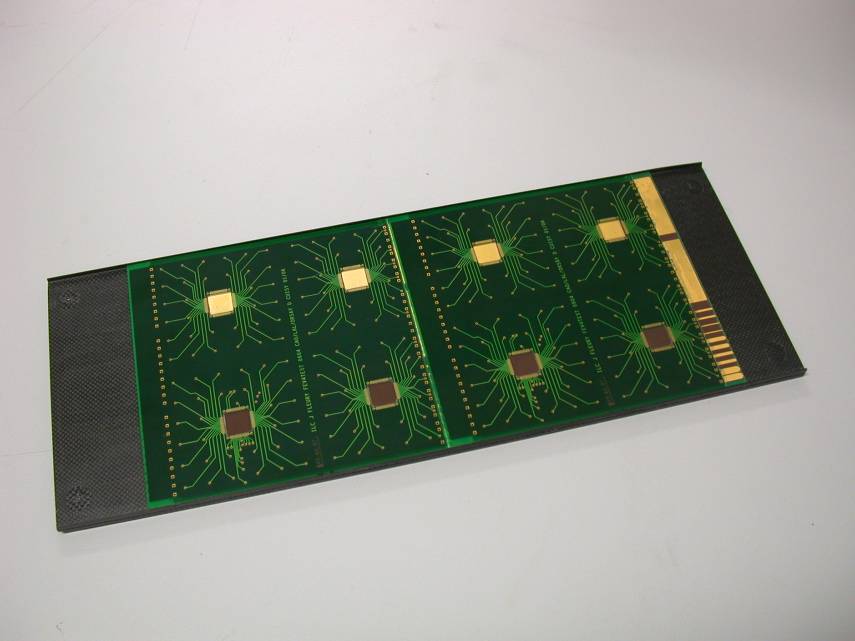 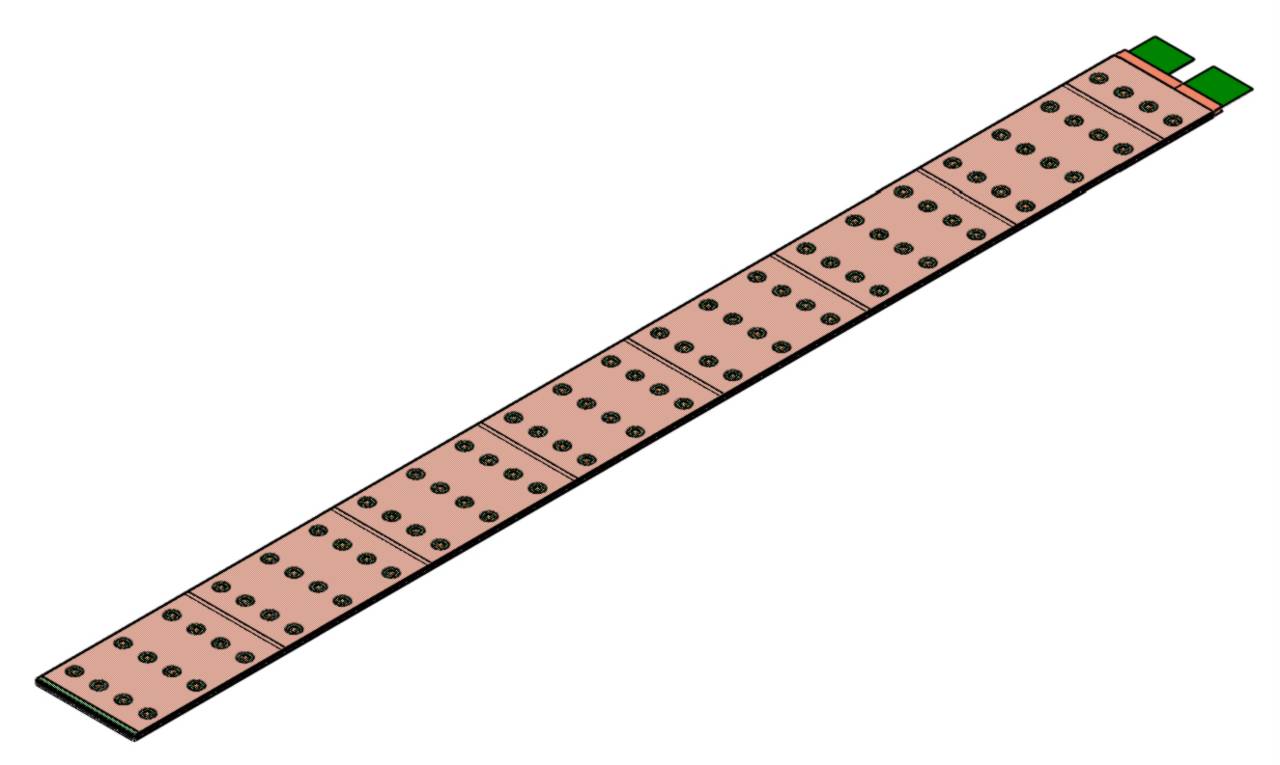 Chip « inside »
and below
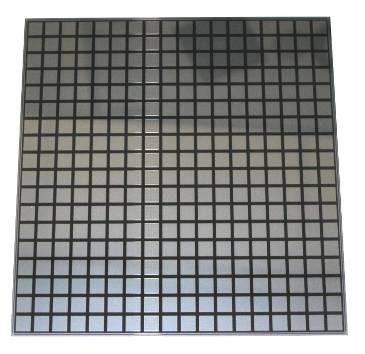 7 “unit” PCB = A.S.U.
Short sample
90
1616 pixels(55 mm)
13
J-C. Brient – ECAL at LC
ACTIVE LAYERs
Level of Integration !!!!!
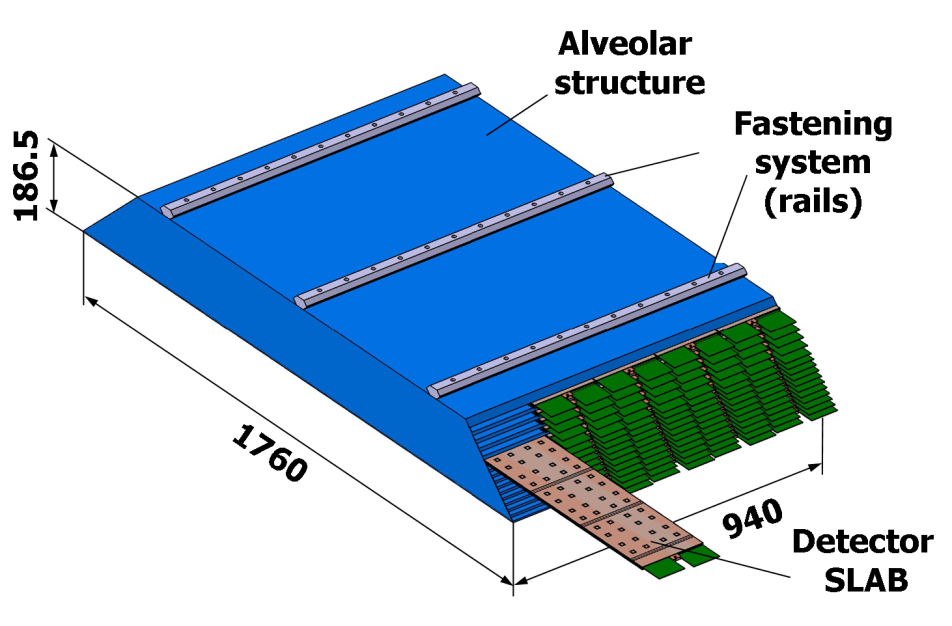 PCB with Silicon diodes on one side
VFE and cooling plate on the other side
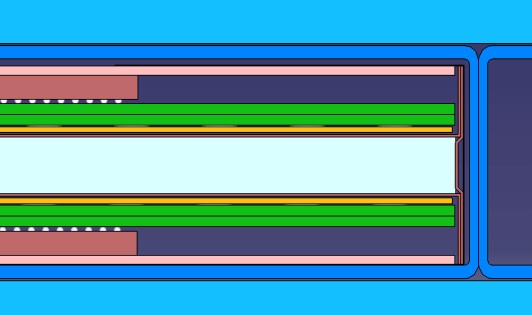 VFE ASIC
PCB
Silicon
TUNGSTEN
Equivalent with scintillator strips
Carbon 
  fiber
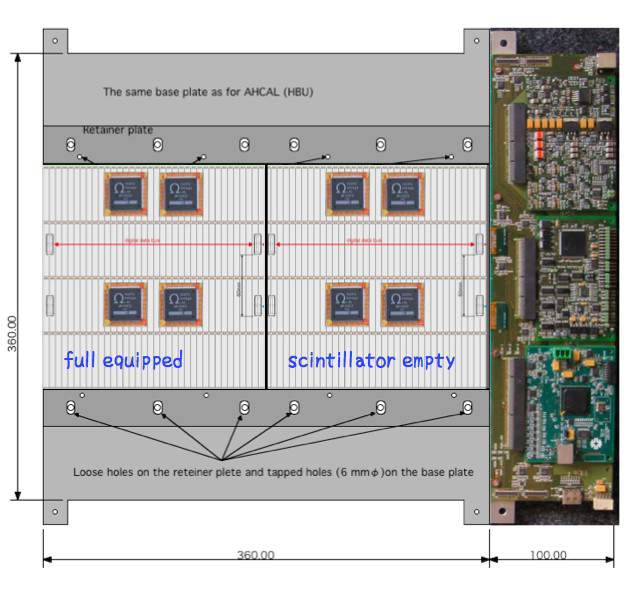 TOTAL/ Active Layer  : 3.8 mm
 Gaps (slab integration) : 500 µm
 Heat Shield: 500 µm
 Thickness of BGA : 1700 µm  
 PCB : ~1200 µm
 Thickness of Glue : 100 µm
 Thickness of SiWafer : 325 µm
 Kapton® film HV : 100 µm  
 Thickness of W : 2100/4200 µm  (± 80 µm)
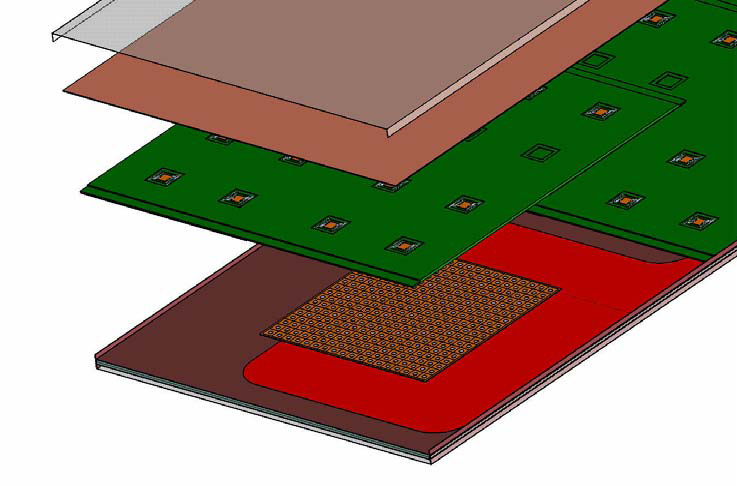 Heat shield
PCB
Silicon wafer
glue
Kapton film
14
J-C. Brient – ECAL at  LC
ACTIVE LAYERs
At the extreme of integration : 
Readout chip directly bonded on Silicon Wafers
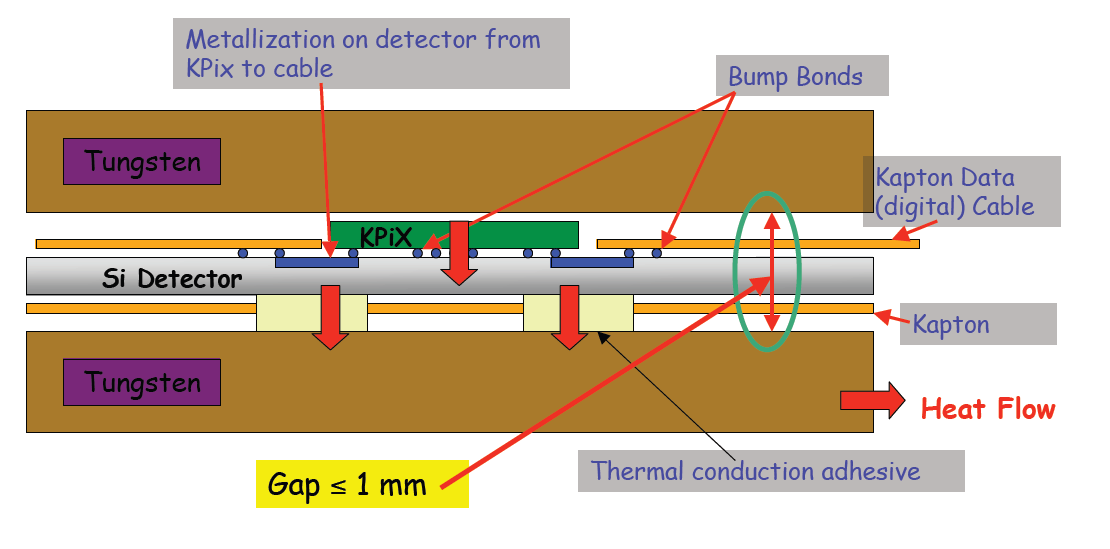 KPIX
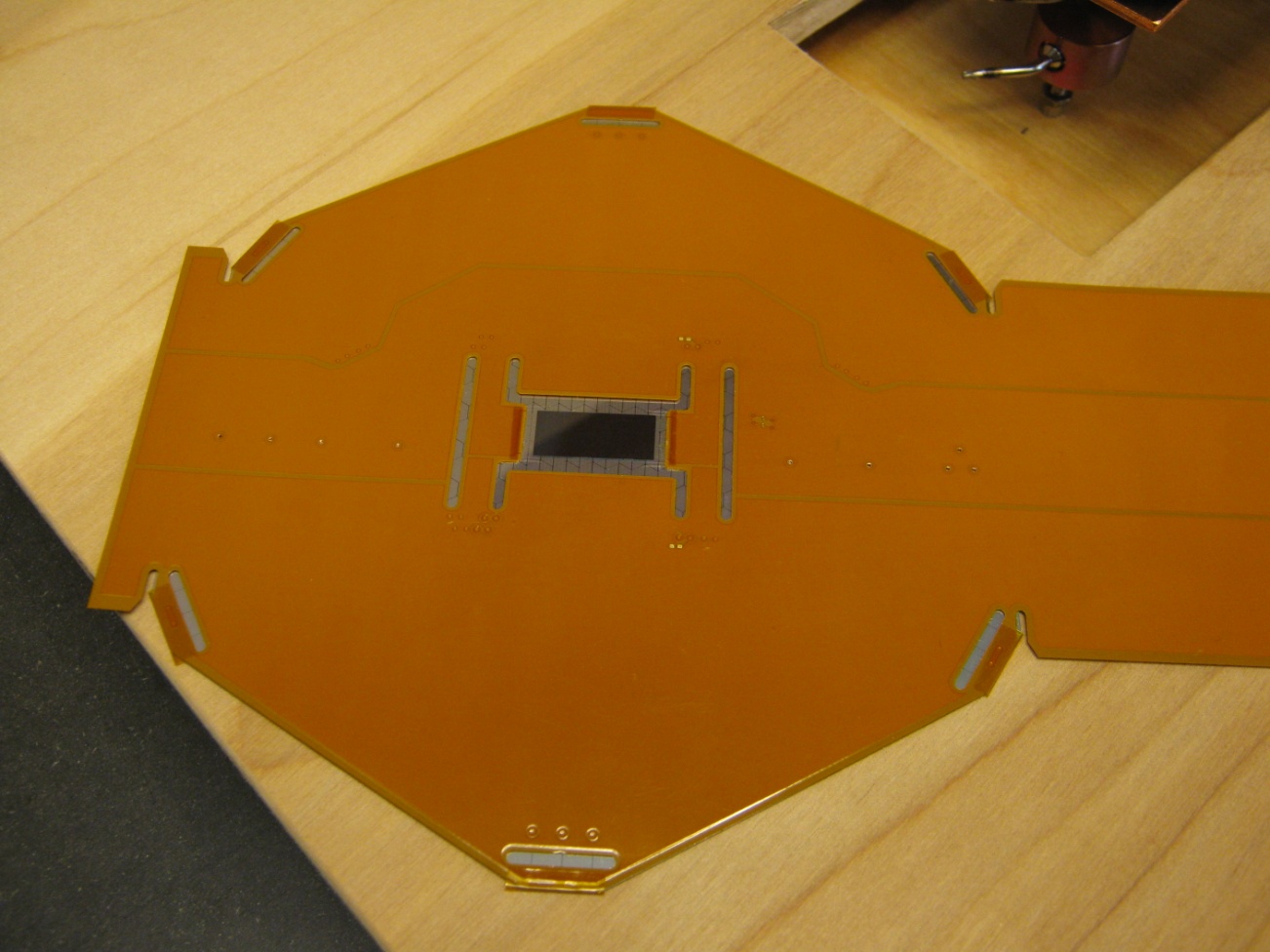 Gap ≤ 1 mm
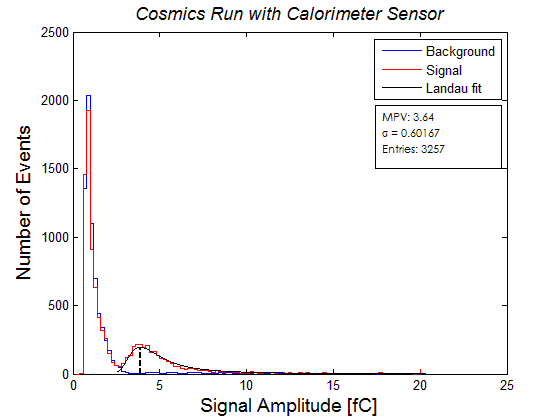 15
J-C. Brient – ECAL at LC
ACTIVE MEDIUM
Hexagonal silicon wafers
Simple Silicon Matrices
Alternative - 1
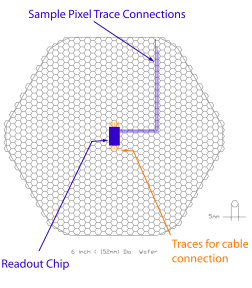 Maximize the  use of silicon wafers
Strips on surface to connect to readout
 chip bump bonded on Si wafer itself
A simple design to control the cost
Few thousands of m² needed for ILD
Glued on PCB : Floating Guard Rings
Drawbacks :
Large dead zone at the edges (~1 mm)
Crosstalk with GR 
R&D in (if possible in collaboration with producers)
Split GR and/or complete removal of GR
Laser dicing : gain a factor 2 on dead zone
Smaller size abutted matrices may improve yield
SCINTILLATOR 45x5 mm² , read by SiPM
Seems promising 

Need to be “validated”
by detailed  comparison
data/MC (TB soon)

R&D on
Engineering model
overall cost estimation
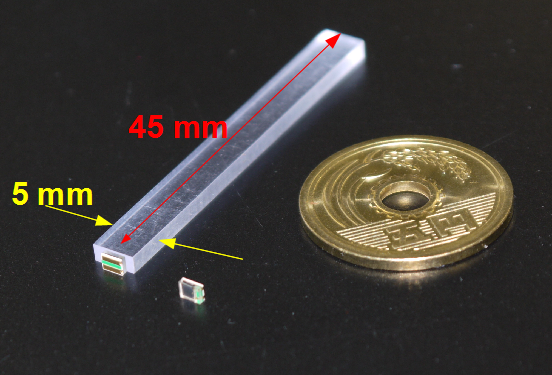 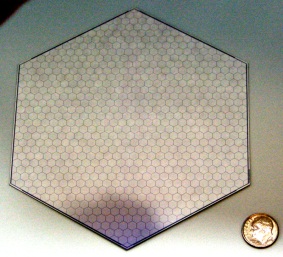 256 pixels of 5x5 mm²
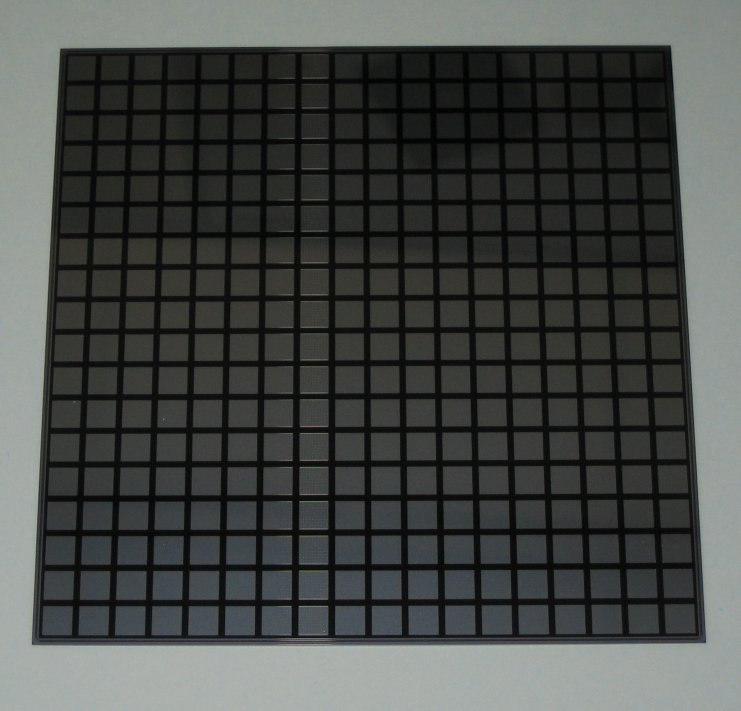 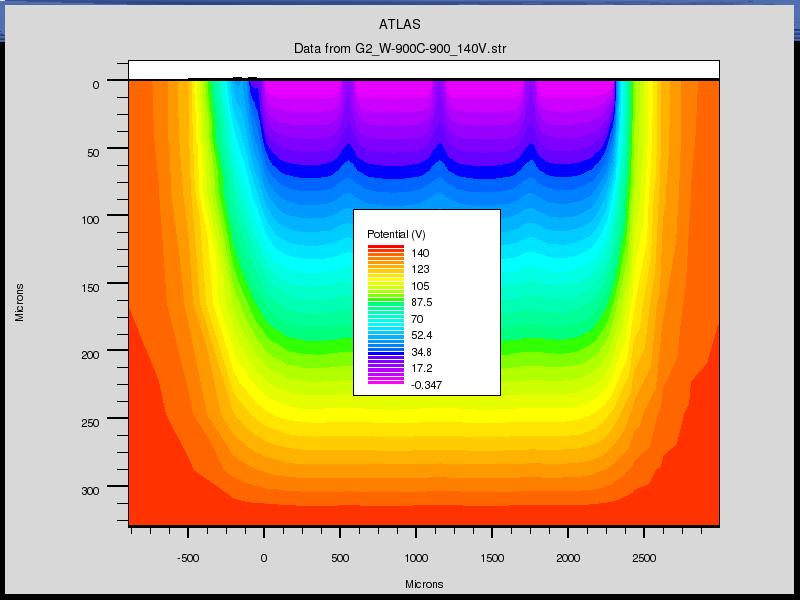 Alternative - 2
A mix up of Scintillator-silicon (Hybrid) . Interesting on paper (simulation) 
CMOS – MAPS  with digital readout  (at a very preliminary stage, some first TB )
Resistive Glass - Micromegas (seems very promising but at the level of first simulation..)
16
J-C. Brient – ECAL at ILC
READOUT CHIP
Readout for the ECAL with silicon diodes
SKIROC-2
Silicon Kalorimeter Integrated Read Out Chip
Technology SiGe 0.35µm AMS. (7229 µm x 8650 µm)
Production batch received Q3’10
64 channels, variable gain charge amp, 12-bit ADC, digital logic
Power-pulsed → 25 μW/channel

Power pulsing
Variable current consumption  according to state
1 slab : 0 to 10 Amps pulses 
     of 1 ms at 5 Hz
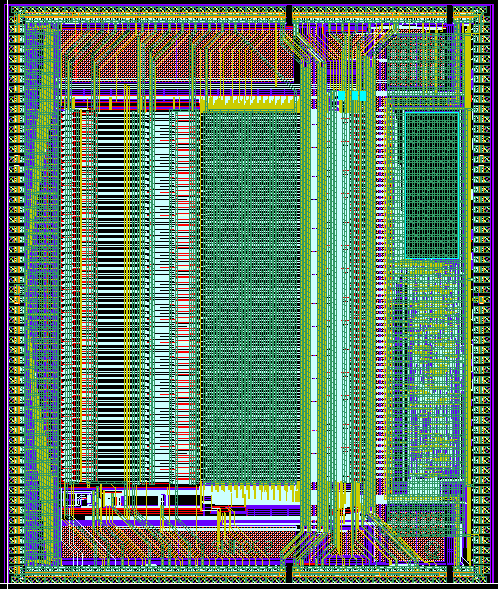 KPIX
1024 channels intended to bump bond to Si detectors, optimized for the ILC (1 ms trains, 5 Hz rate):
Low noise dual range charge amplifier w 17 bit dynamic range.
Power modulation w average power <20 μW/channel (ILC mode).
Up to 4 measurements during ILC train; each measurement is amplitude and bunch number.
Digitization and readout during the inter-train period.
Internal calibration system
Noise Floor: 	0.15 fC (1000 e-  )
Peak signal (Auto-ranging) 	10 pC
Trigger Threshold Selectable (0.1 – 10 fC)
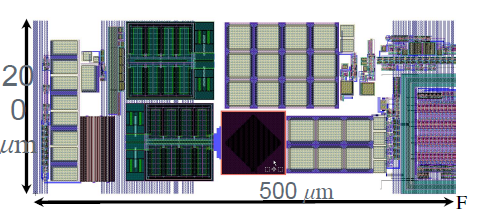 17
J-C. Brient – ECAL at LC
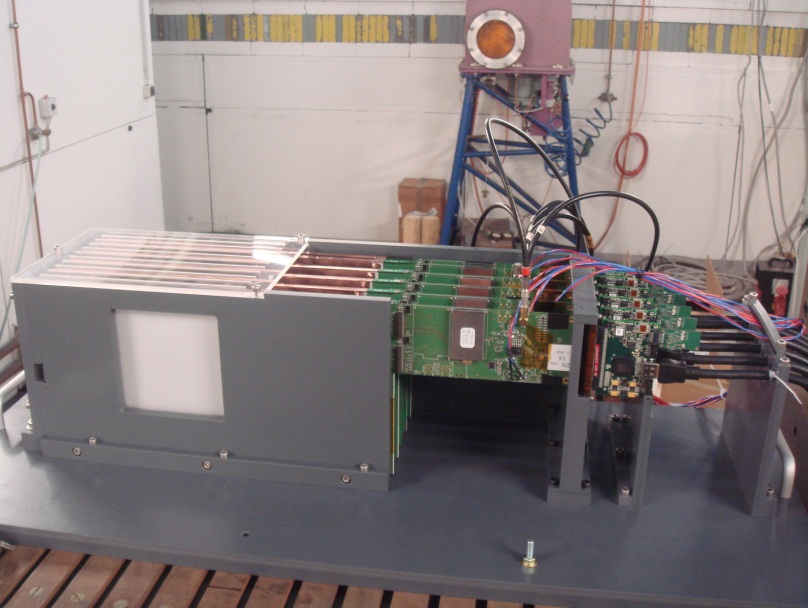 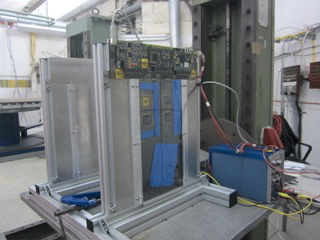 ILD-CALICE, 
Univ. Shinshu, SKKU
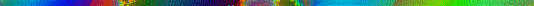 ILD within CALICE 
LLR, LAL, LPNHE, LPC, LPSC, OMEGA,
Kyushu University, Tokyo University, Nippon Dental University,  SKKU
The scintillator strips version
 TB at DESY  (Oct. 2012)
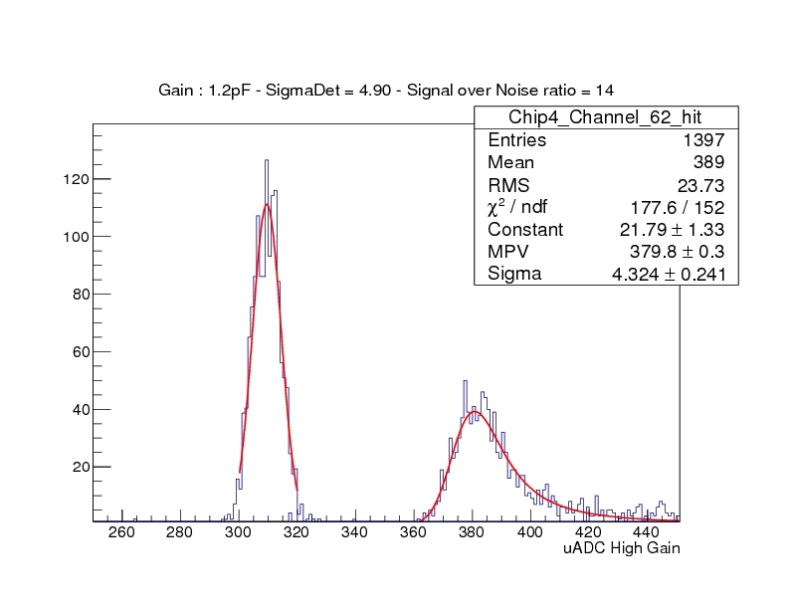 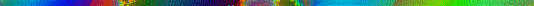 Silicon ECAL – EHI (Extremely  High Integration)
from US colleagues will start TB soon at SLAC
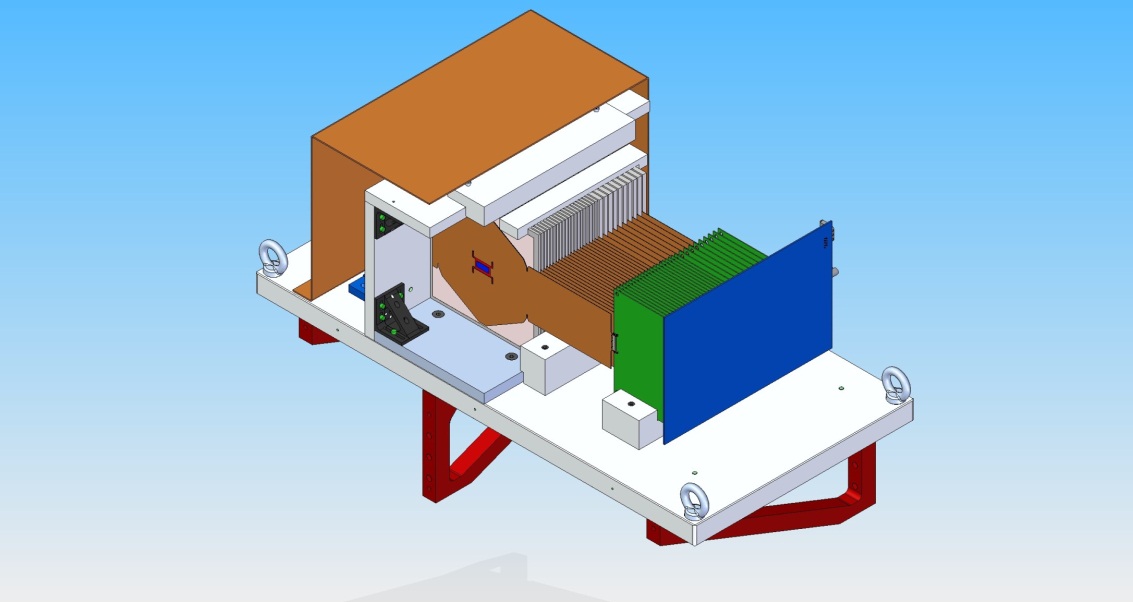 S/N ~ 14
SiD coll. 
SLAC, UO,
UCSD,BNL
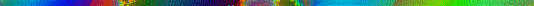 Test beam@DESY 
Summer 2012
18
J-C. Brient – ECAL at LC
POWER DISSIPATION
Developing a leakless water
 cooling system
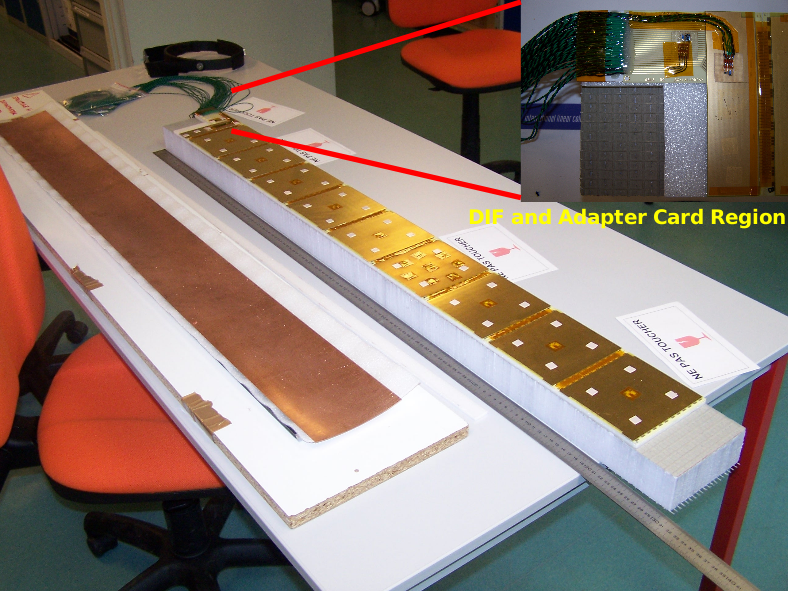 Total ECAL power dissipation O(10 kW) even at 25 µW/ch
Need active cooling system (cold water pipe + radiator), but OUTSIDE
Limit :	temperature differences within ECAL 		
	heat transfer to neighboring detectors
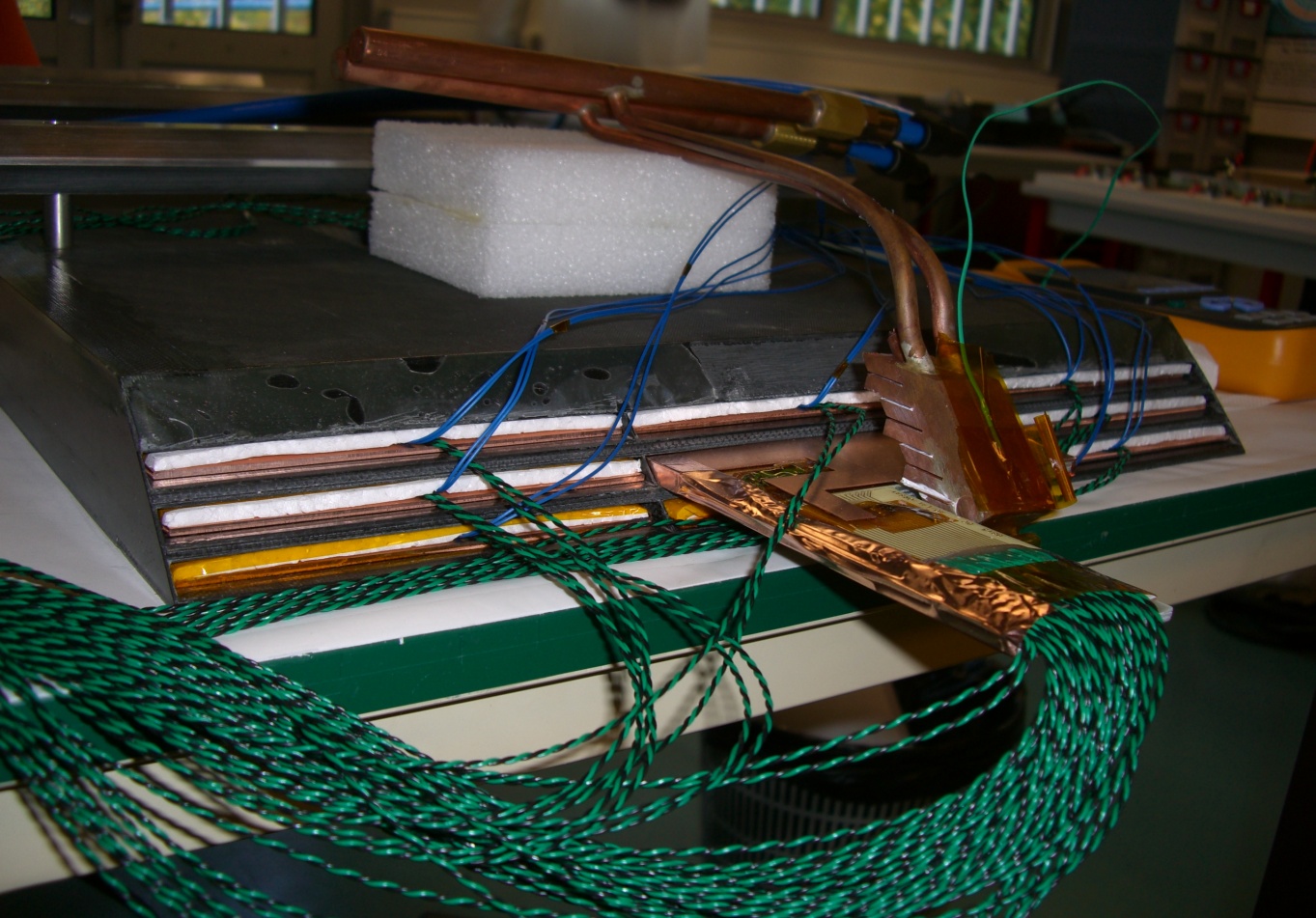 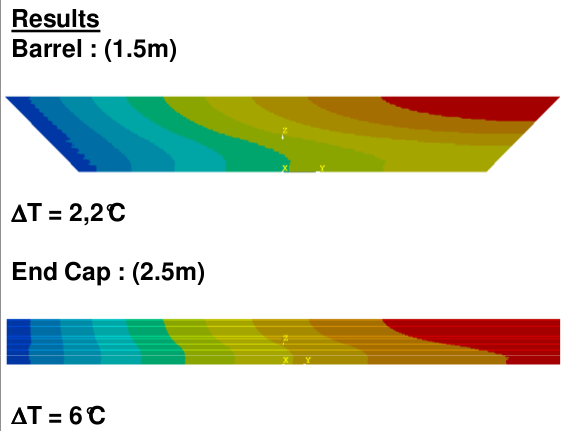 Measurements in 
the Tungsten-Cfi structure
Validation of the limit conditions  for simulation
Thermal simulations of the full size module of the  detector
19
J-C. Brient – ECAL at LC
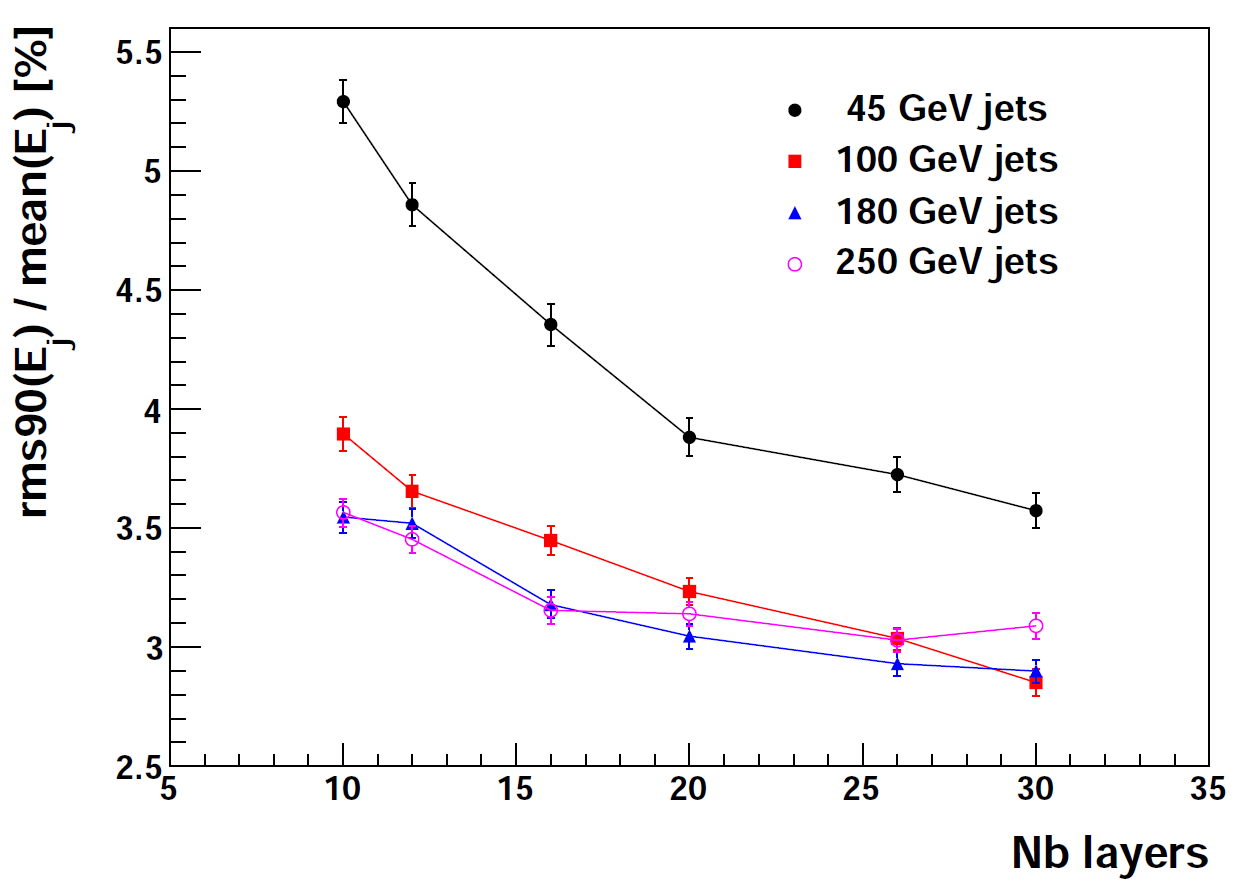 Trong Hieu Tran (LLR)
Project stages
  Concept	

 Prototype test performances

Prototype scalable

 Engineering model

Optimization  (cost vs perf.)

Project organisation (& funds)

Productions & Quality tests

construction  & in-situ Integration
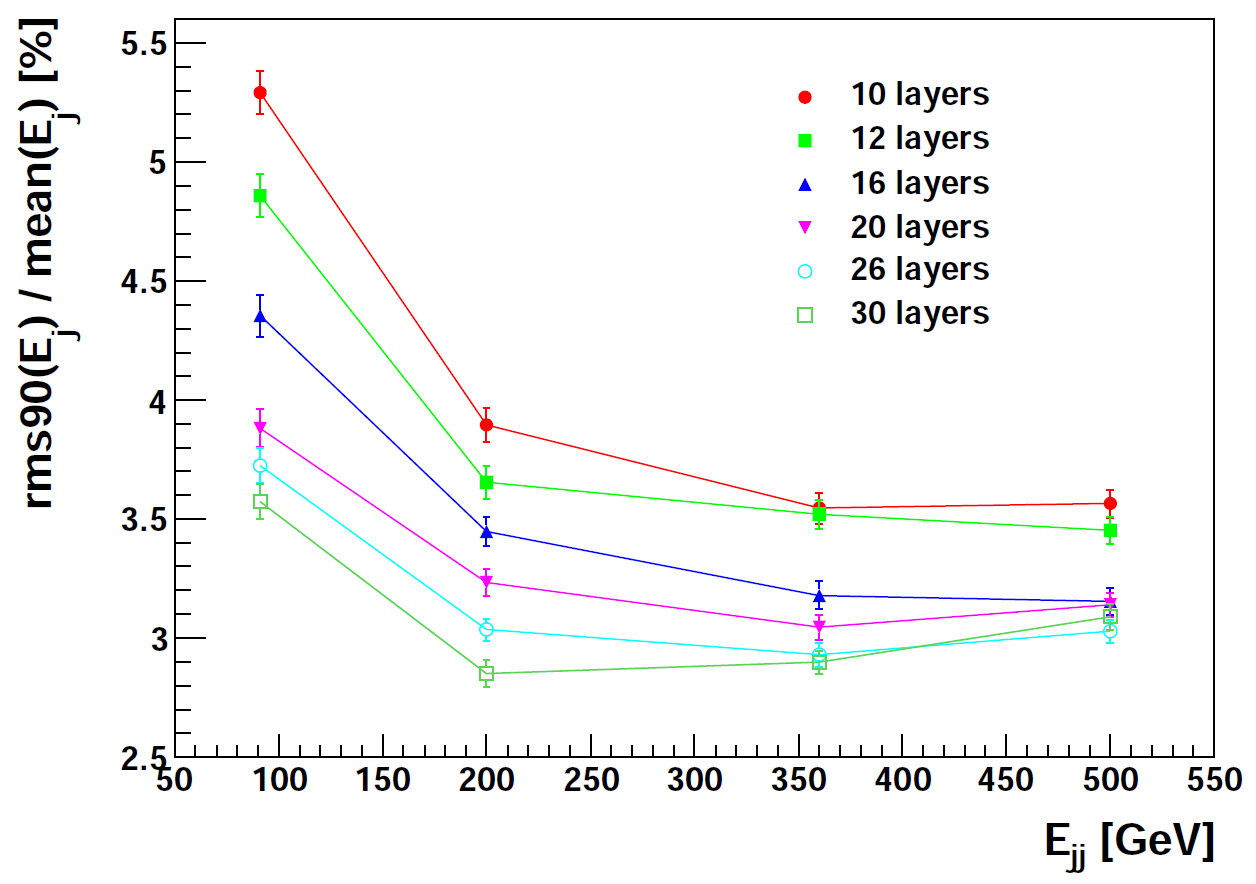 Trong Hieu Tran (LLR)
20
J-C. Brient – ECAL at LC
SUMMARY -1
For the LC physics program, we need an ultra granular 
electromagnetic calorimeter. (a Camera or FAST electronic bubble chamber)

R&D for 10 years leads to a version with High Level of Integration

Tungsten is the baseline for the radiator

Silicon diodes , scintillator strips for active medium (on 20-30 layers)

VFE ASIC inside detector with large number of channels/ASIC
The PERFORMANCE tests goes  through RECONSTRUCTION program !!!

Single particle is important, but it is not the right test !!!!
Don’t use a camera to measure temperature !!
21
J-C. Brient – ECAL at LC
SUMMARY -2
Not yet to the point where we can write
“we area ready to construct the ECAL”
	a lot of VERY interesting R&D !!!   JOIN US
22
J-C. Brient – ECAL at LC
SUMMARY -2
Not yet to the point where we can write
“we area ready to construct the ECAL”
	a lot of VERY interesting R&D !!!   JOIN US
BUT at the point where we can write
“we are approaching to be ready, 
at least for a baseline version”
23
J-C. Brient – ECAL at LC
SUMMARY -2
Not yet to the point where we can write
“we area ready to construct the ECAL”
	a lot of VERY interesting R&D !!!   JOIN US
BUT at the point where we can write
“we are approaching to be ready, 
at least for a baseline version”
We even start the next step :
“ optimise …
	 cost, performance, industrial close contacts”
24
J-C. Brient – ECAL at LC
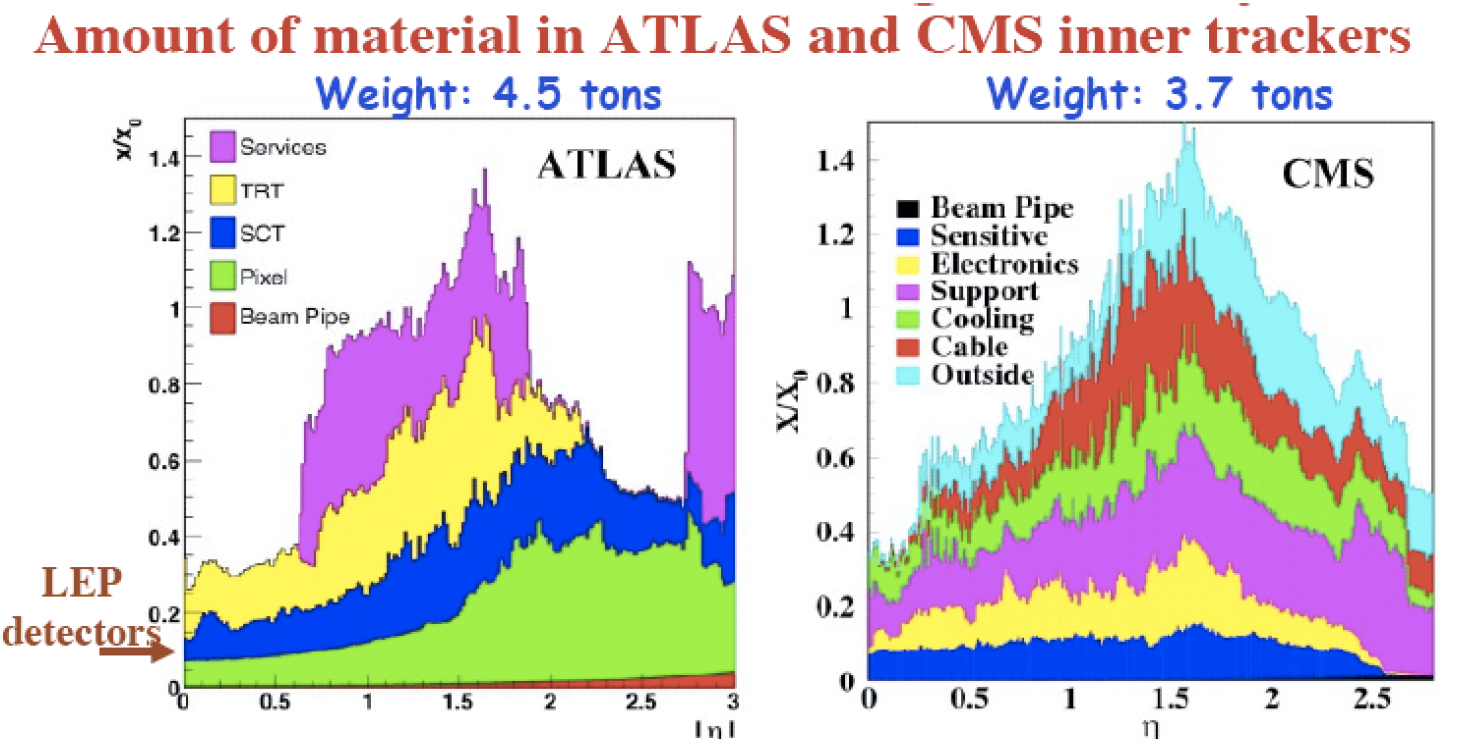 Le danger qui guette le chasseur

The danger which wait for the hunter
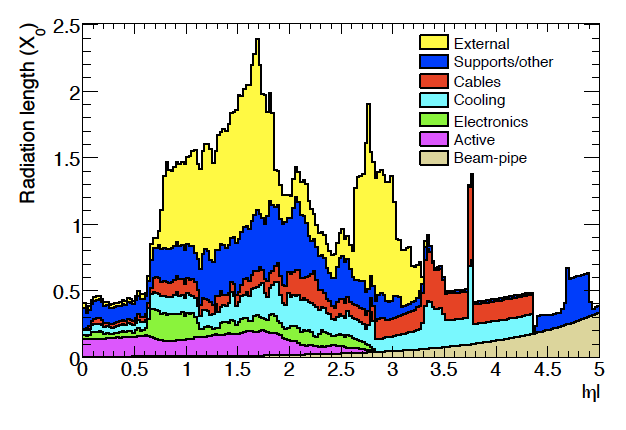 25
J-C. Brient – ECAL at ILC
BACK UP
26
J-C. Brient – ECAL at LC
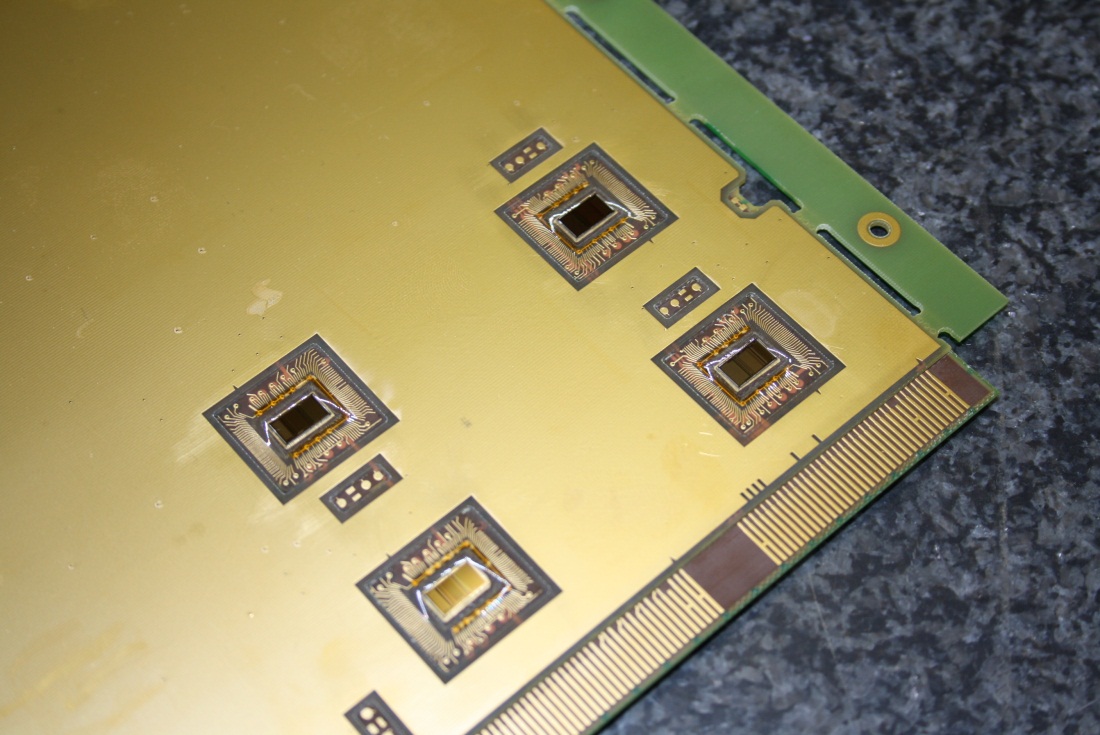 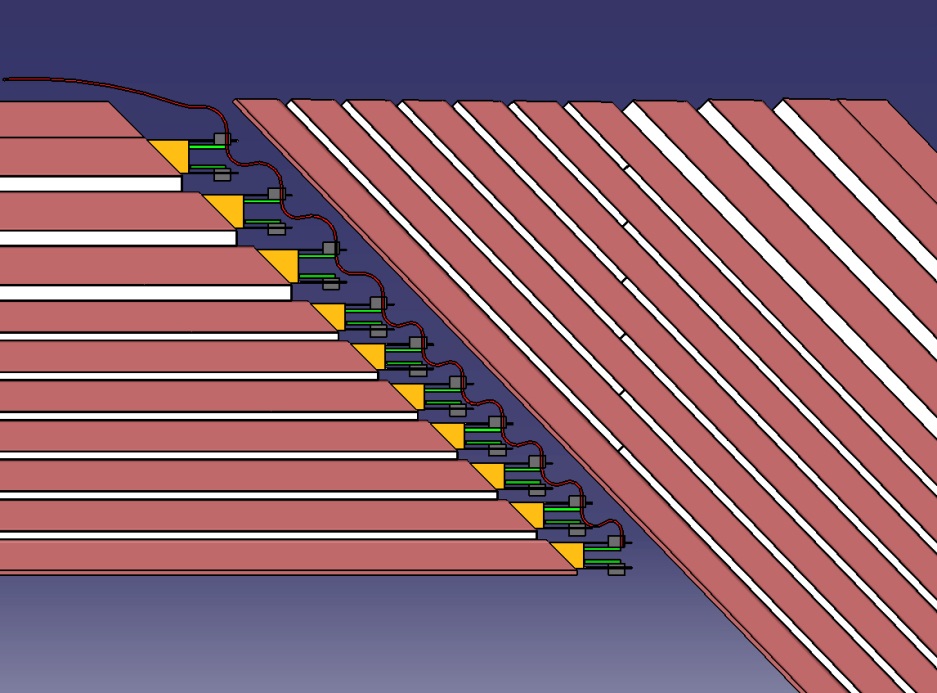 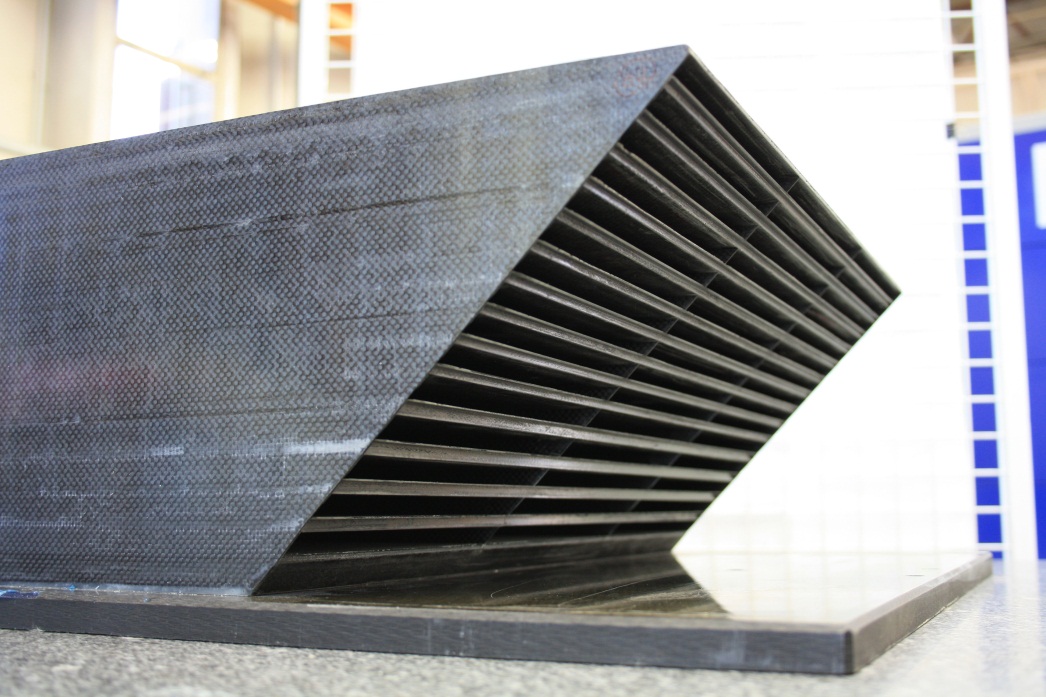 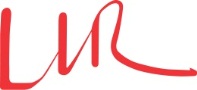 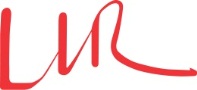 R&D for silicon wafers
dB
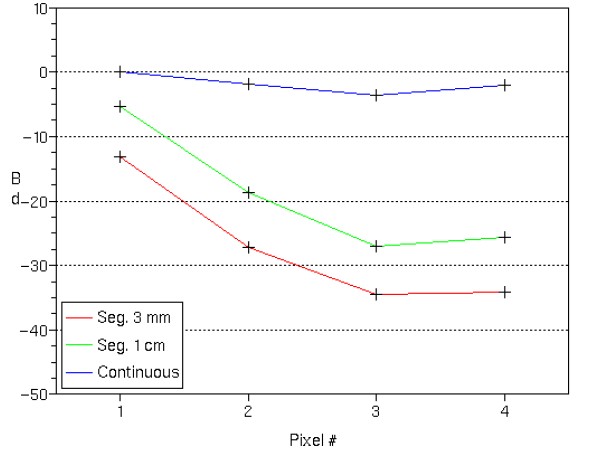 Square pattern in wafer response
0
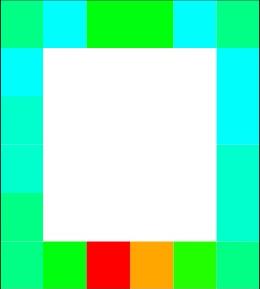 Segmented guardring
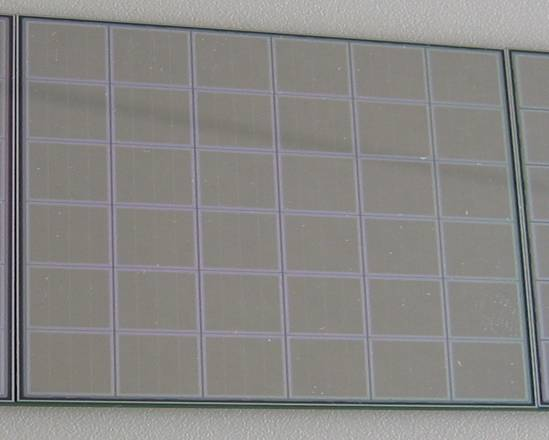 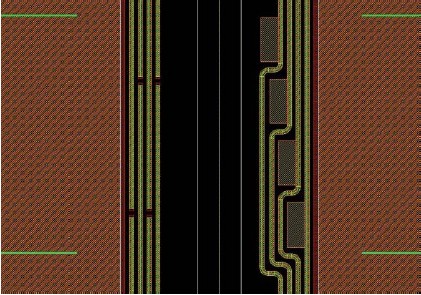 -30
Attenuation of Xtalk
Xtalk with continous guardring <-> Pixel
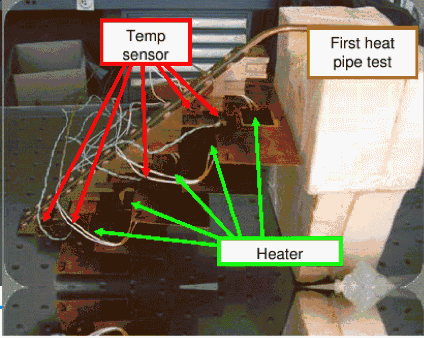 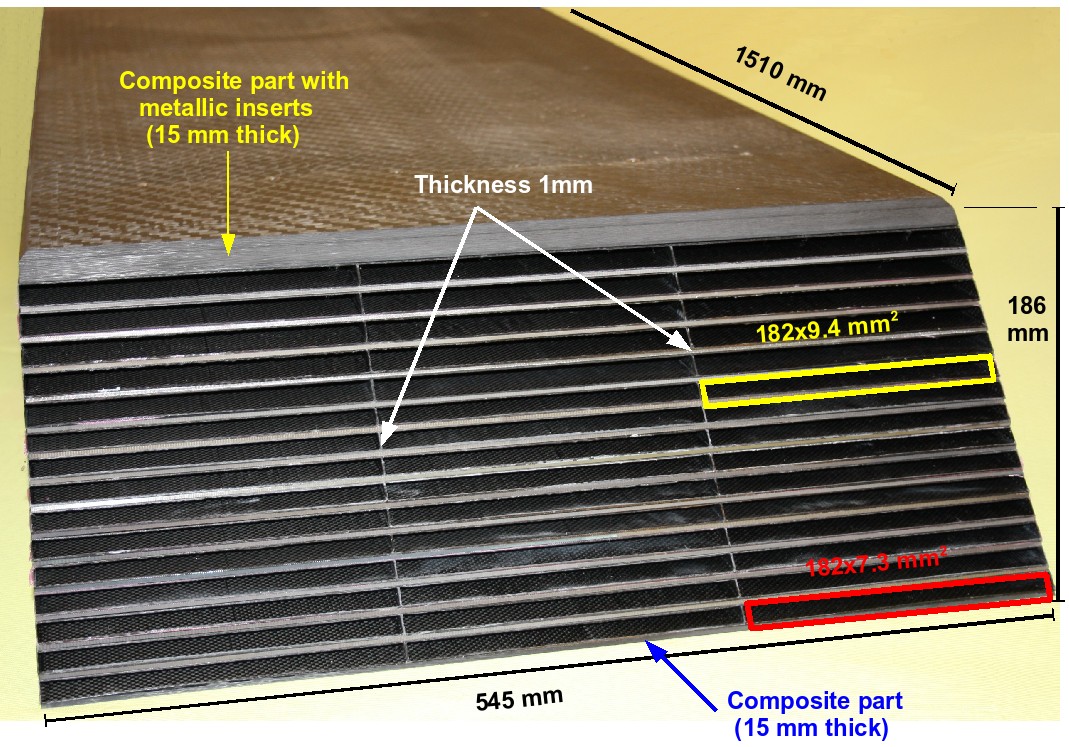 28
Calibration – Uniformity of Response
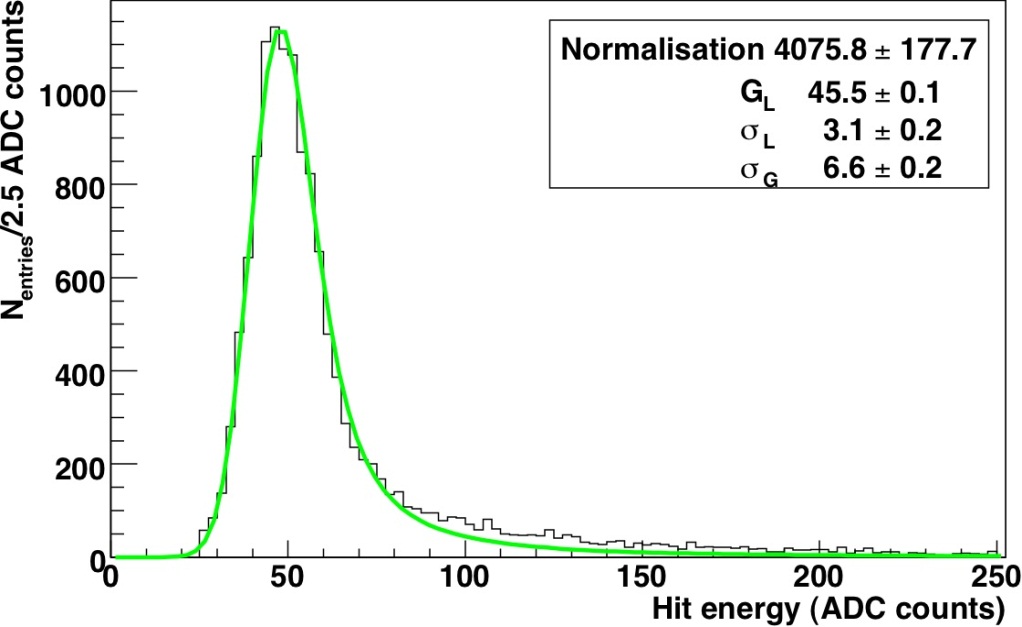 Calibration with with wide spread µ-beam

18 Mio. Events
Uniform response of all cells
only 1.4‰ dead cells
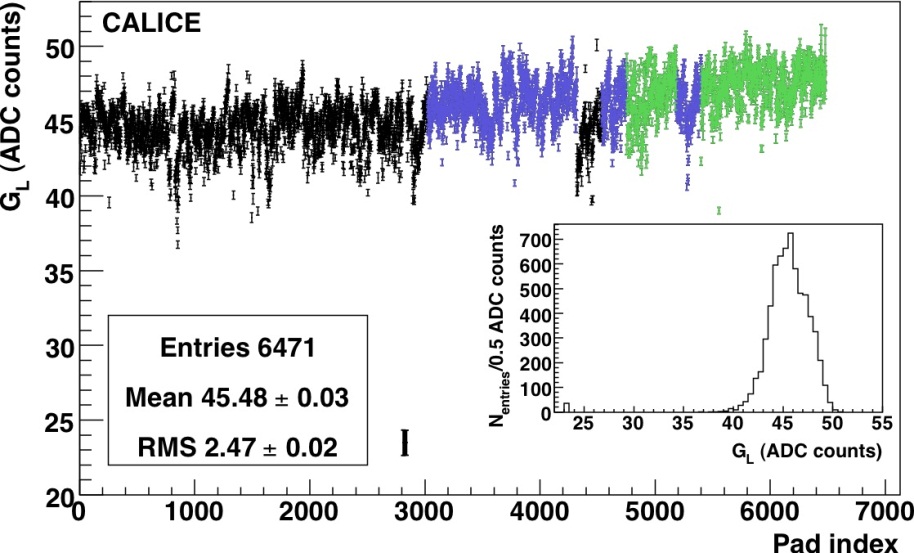 Differences in Response can 
attributed to different 

- Manufacturers 
- Production series

Experience to deal with different
manufacturers and production series
Essential for final detector
~3000m2 of Silicon needed
29
Stability of Calibration?
Important Criterium during evaluation process by IDAG
Affects both: precision and operability of detector: ~108 calo cells in ILC Detector
Calibration Constants on testbench and in beam test campaign
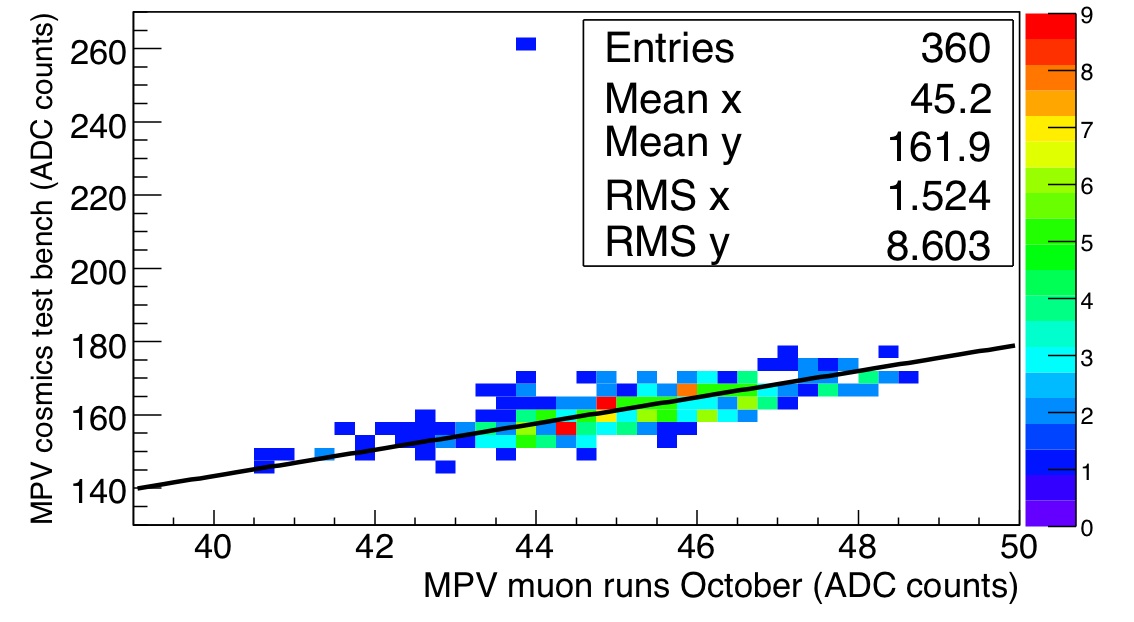 High Correlation between calibration constants

For “final” detector:
Detector modules can be calibrated in beam test prior to installation
30
Example for SKIROC characterisation – Trigger efficiency
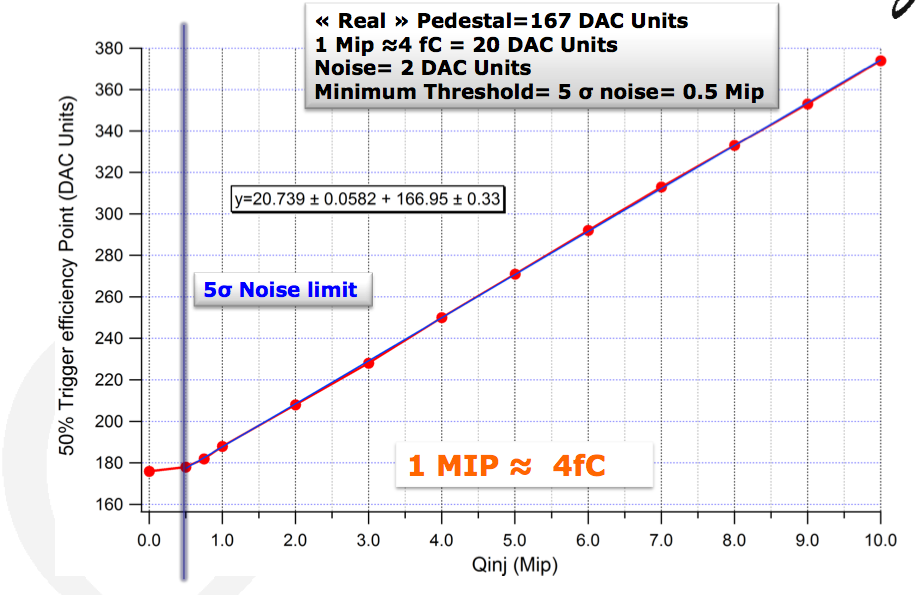 31
In our detectors, the charged tracks are better measured than photon(s) 
which are themselves better measured than neutral hadron(s)
Resolution on the charged track(s)   ∆p/p   ~ few  10-5 
Resolution on the photon(s)   	         ∆E/E  ~ 12%  
Resolution on the  h°                      ∆E/E  ~ 45%
Ejet fraction  =   Echarged tracks     +  E        +   Eh0
	65%                            26%             9%
With a perfect detector, no confusion between species and individual reconstruction
2 jet = 2ch. + 2   + 2 h0      gives about 2 jet  = (0.14)2 Ejet
PFA : « Particle Flow » Algorithm
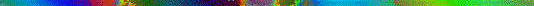 2threshold
 Energy threshold to be rec. (depends on species)
Real life and
real detector
2efficiency
 loss of particles (not reconstructed)
2confusion
 Mixing between particles in the calorimeter
the ILD detector - J-C. Brient (L.L.R)  - TIPP 2011
Is it possible ?
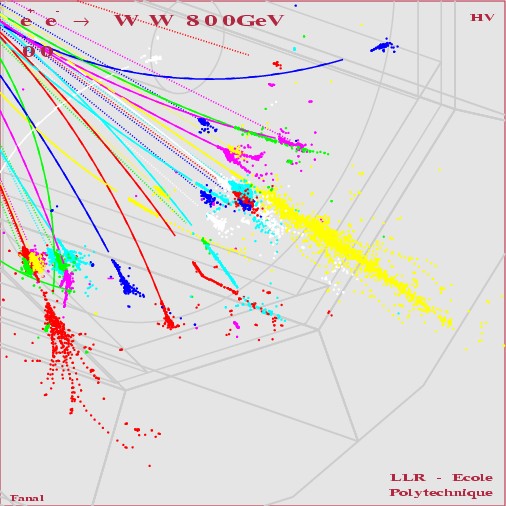 e+e–  W+W– at s = 800 GeV
Display from the true MC informations
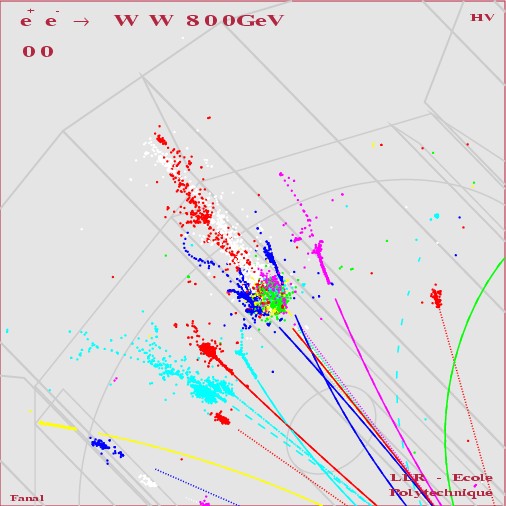 With K0
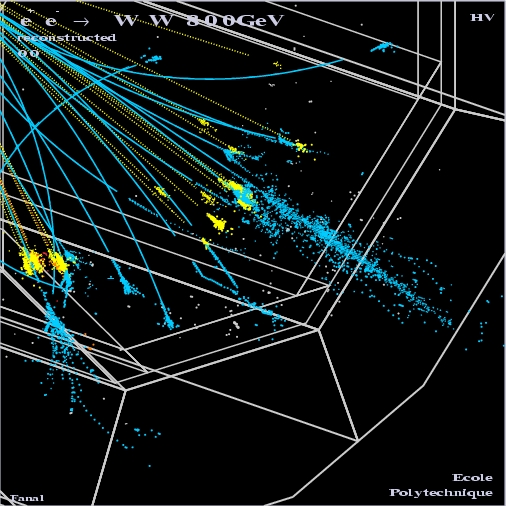 e+e-  W+W– at s = 800 GeV
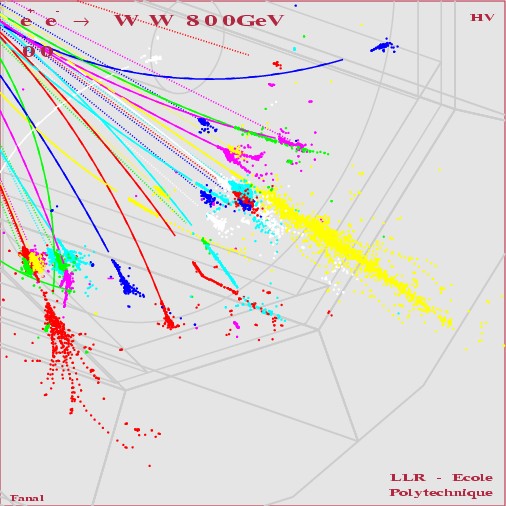 e+e–  W+W– at s = 800 GeV
Charged pads
Reconstruction
photons
Display of the reconstructed  event
Display from the true MC informations
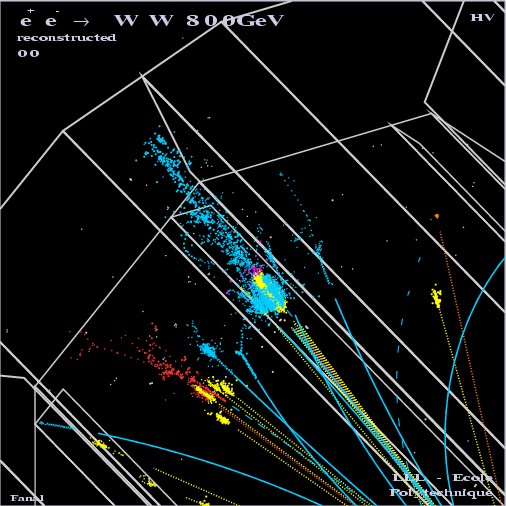 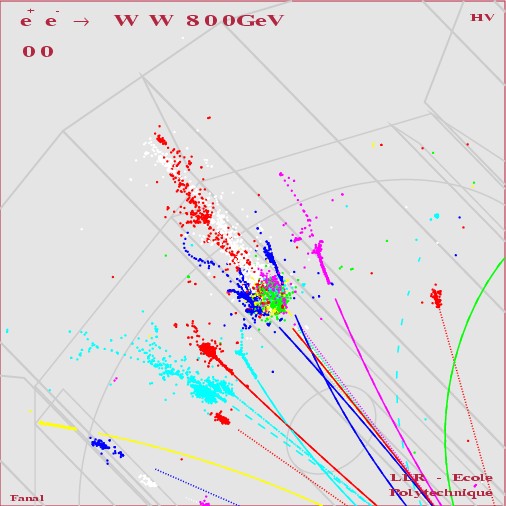 With K0
Neutral hadron ECAL
Reconstruction